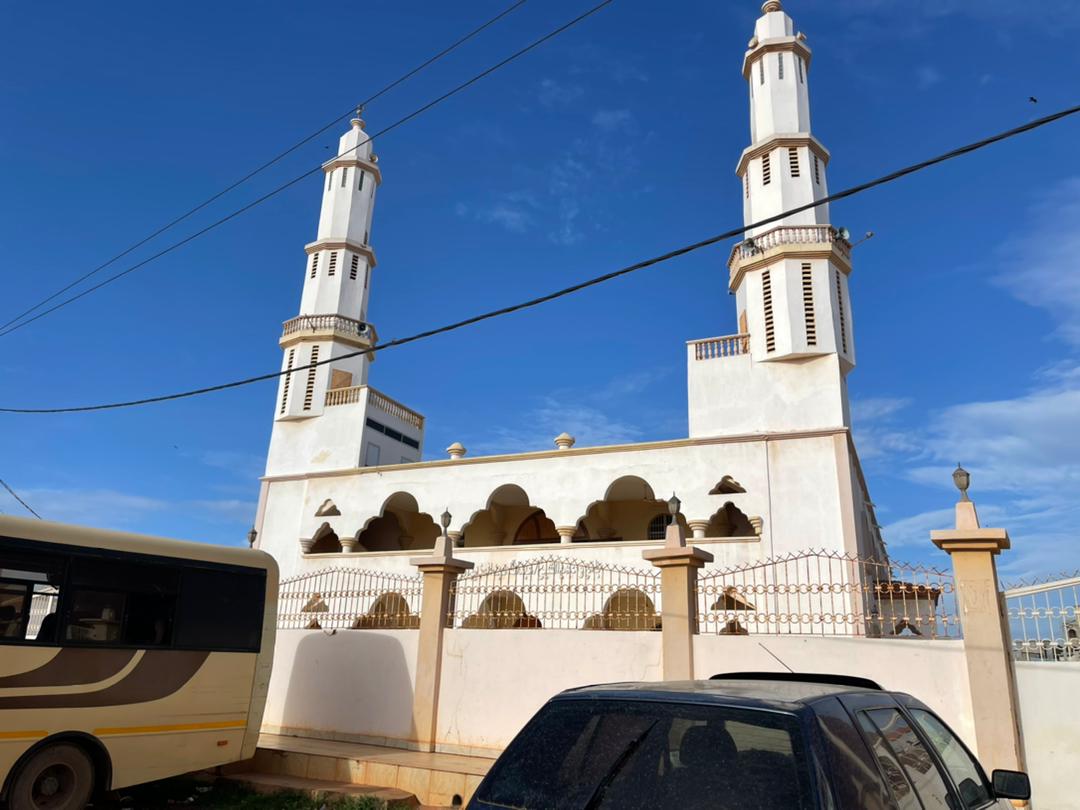 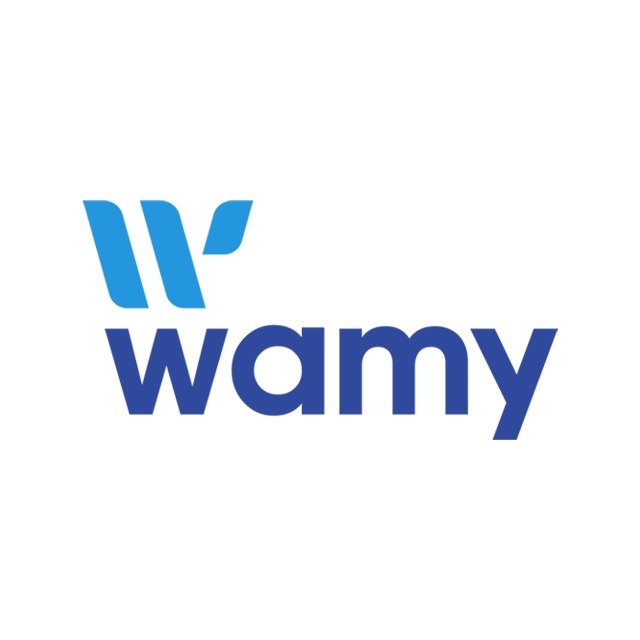 أكاديمية الندوة  للقرآن الكريم
مكتب السنغال
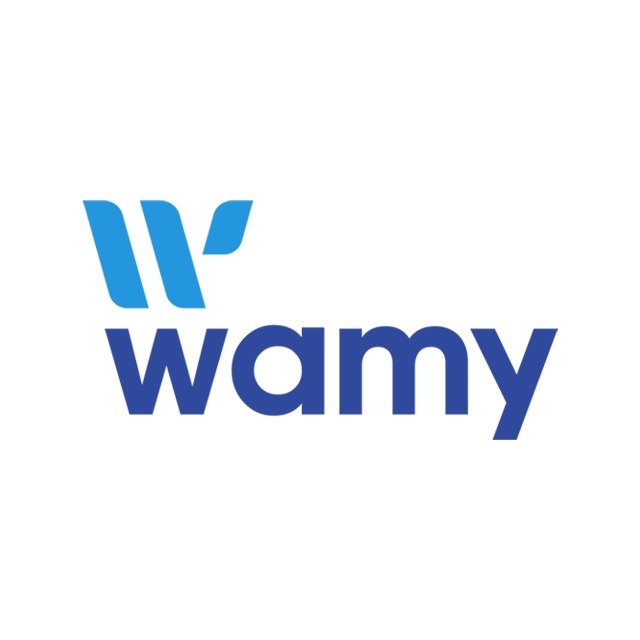 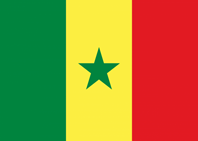 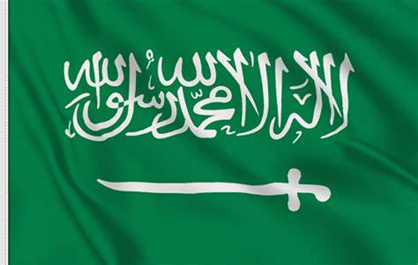 تقرير عام  2022
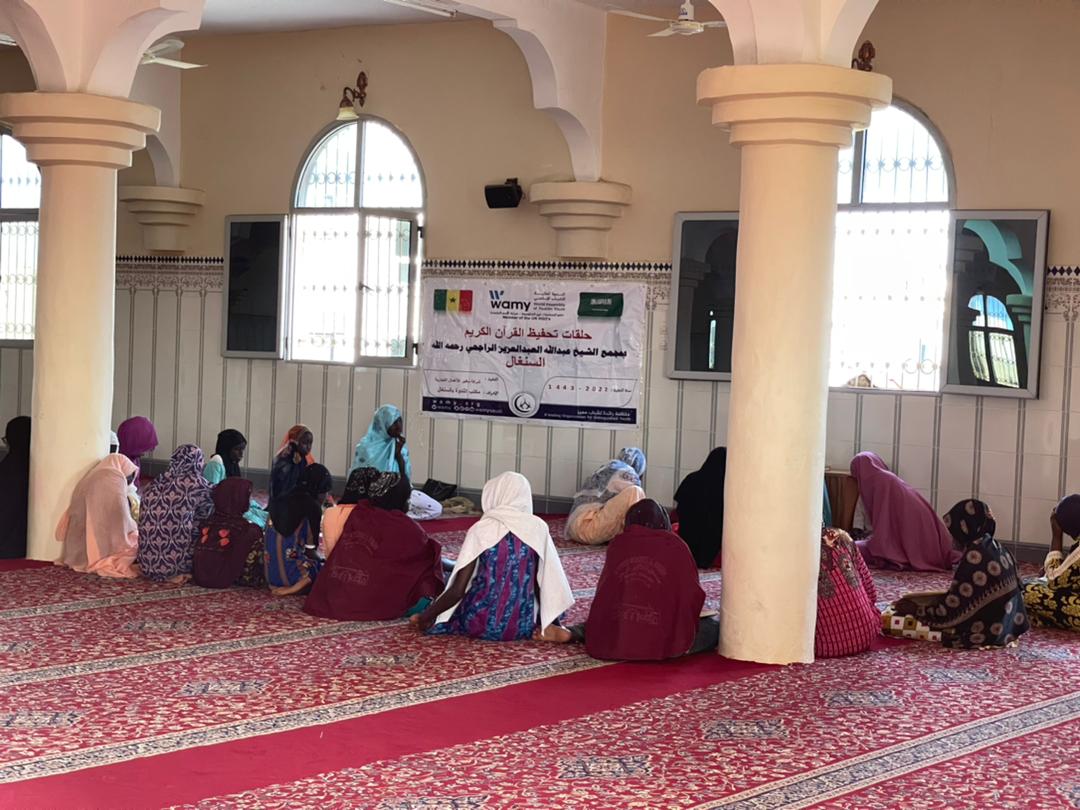 حلقات القرآن الكريم للإناث
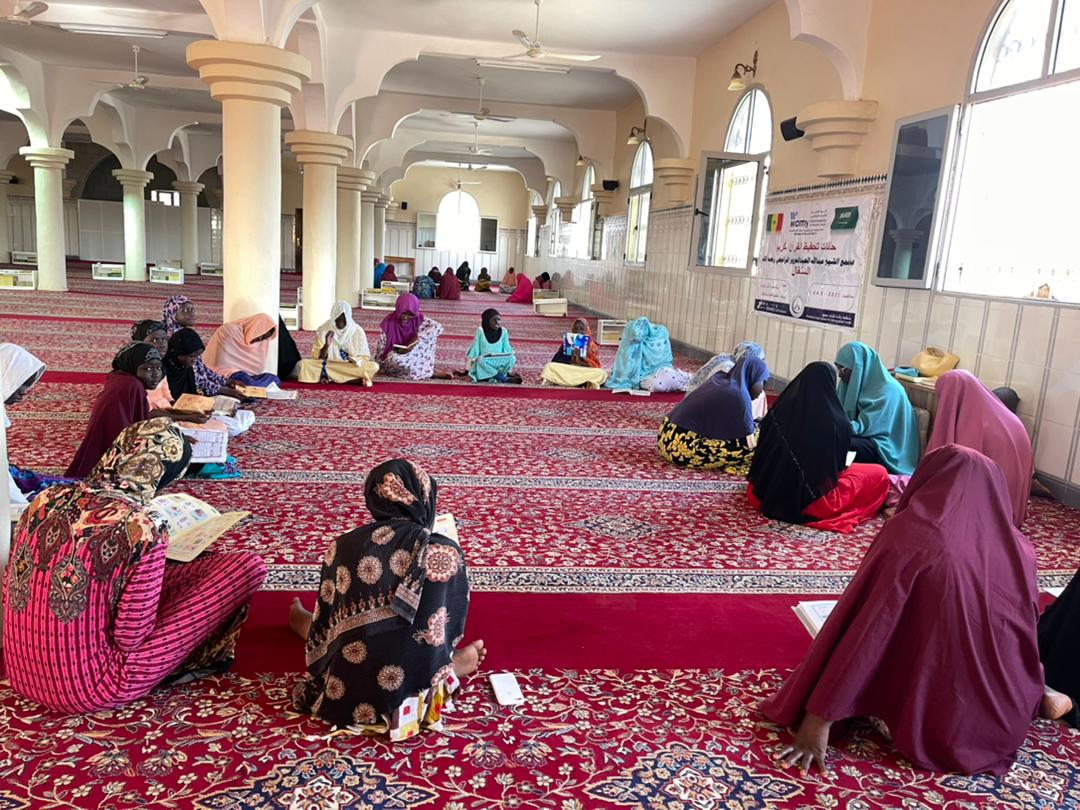 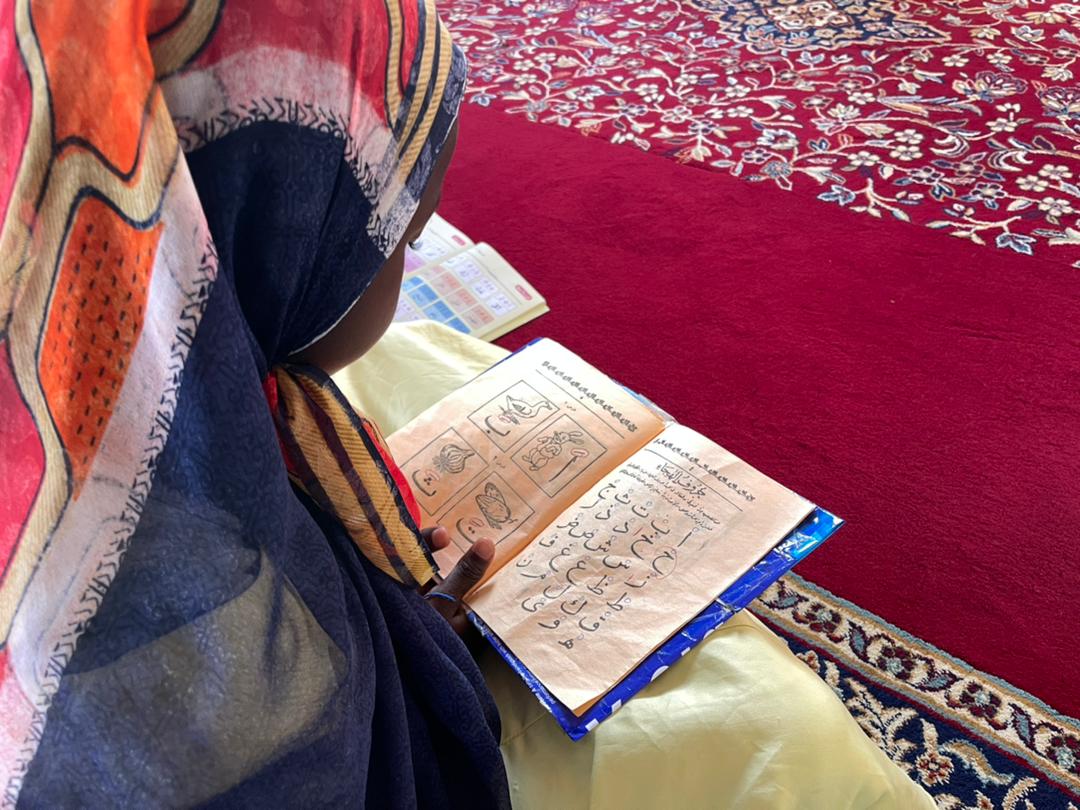 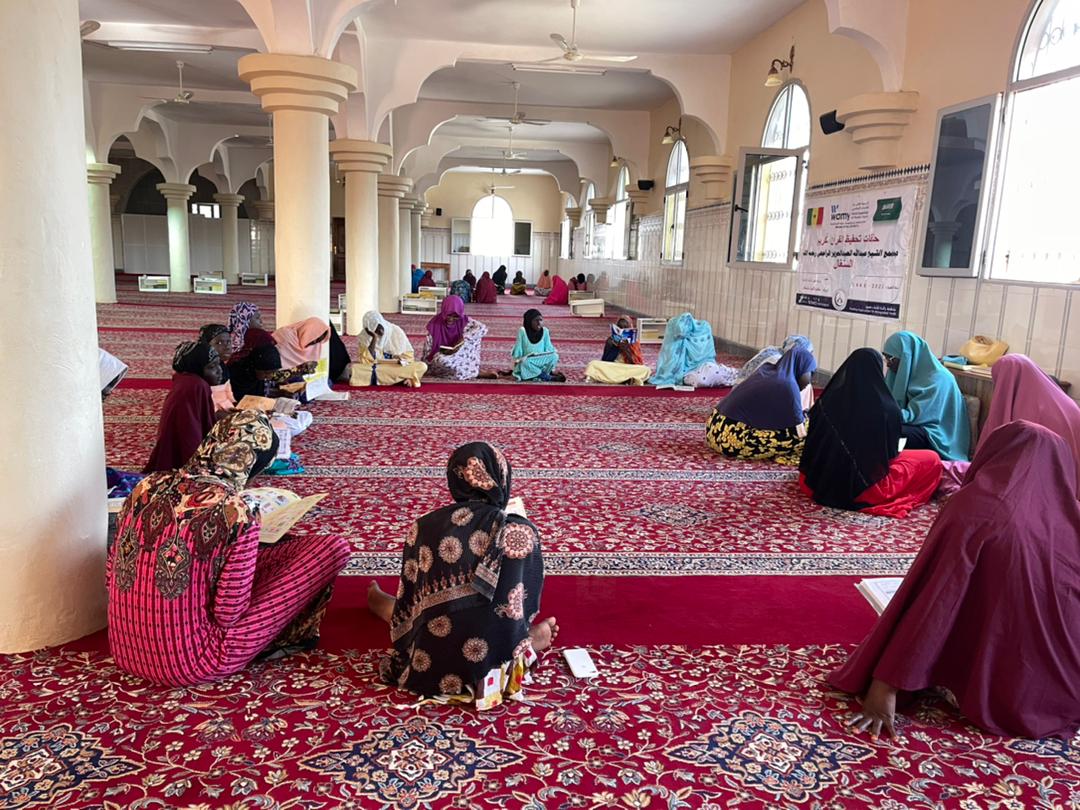 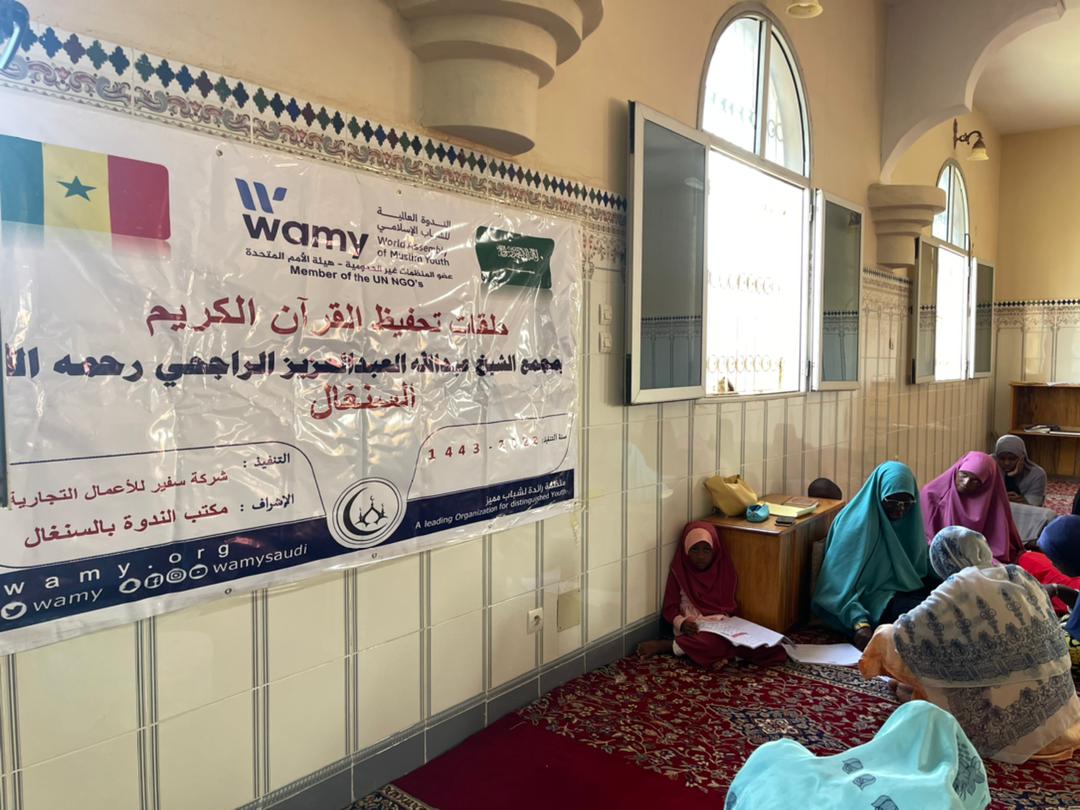 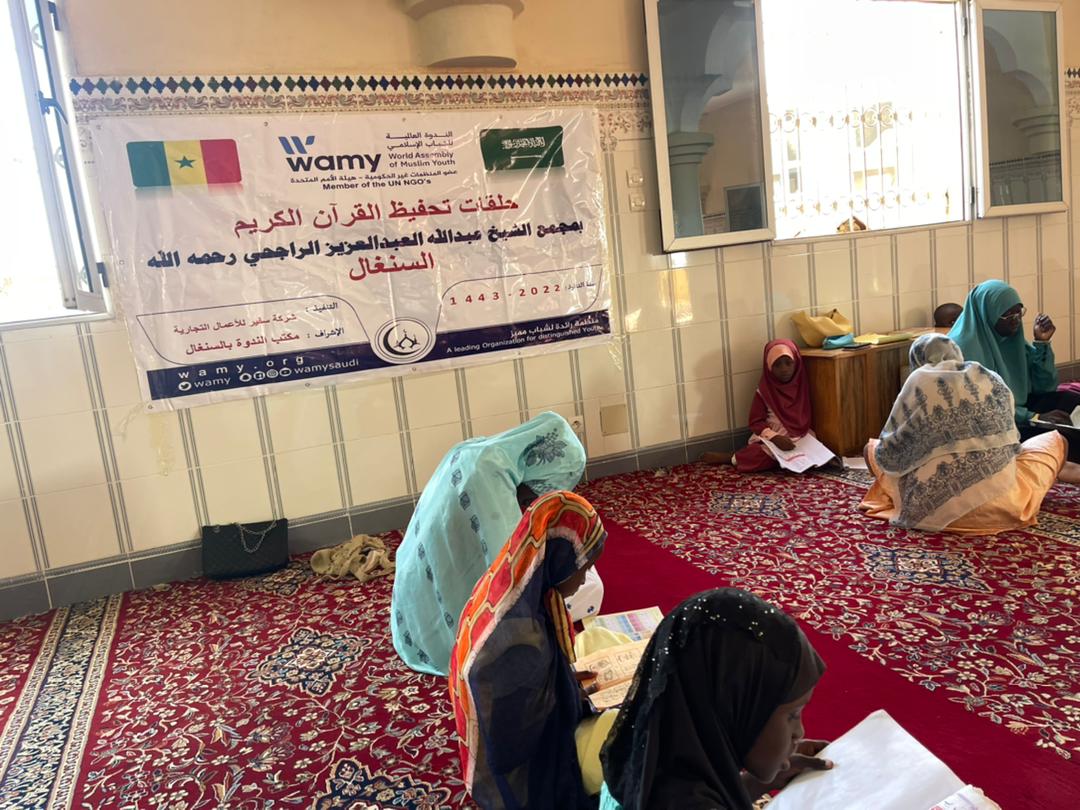 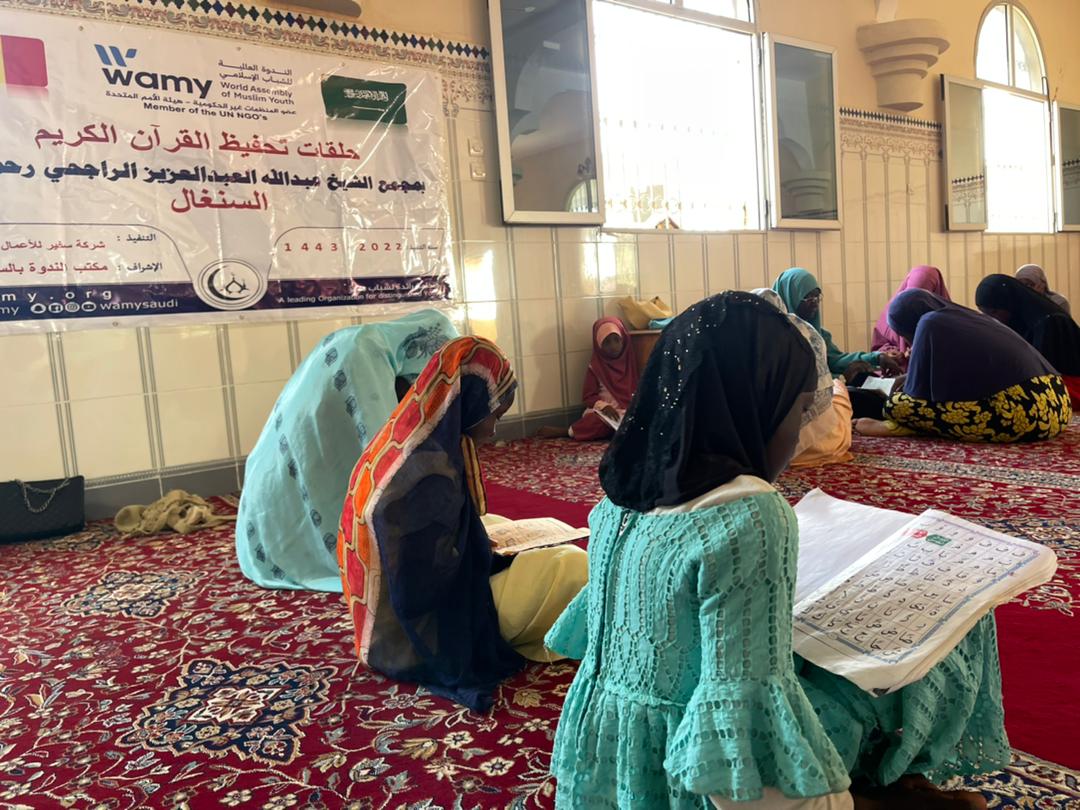 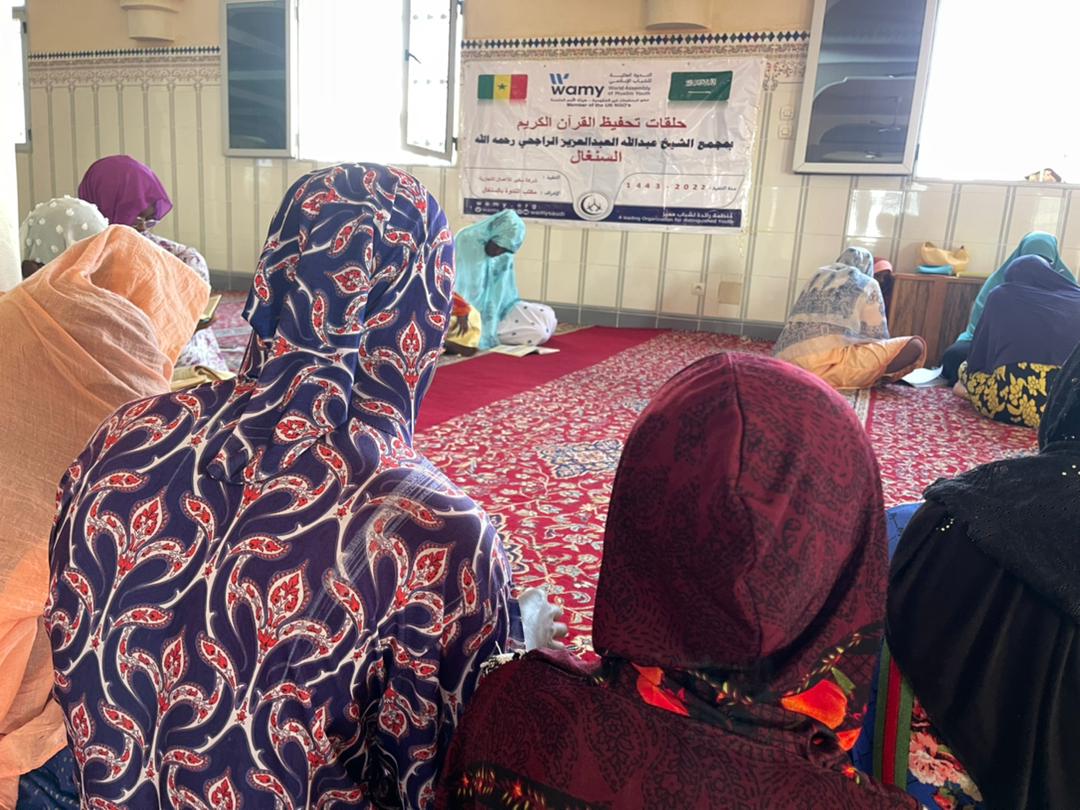 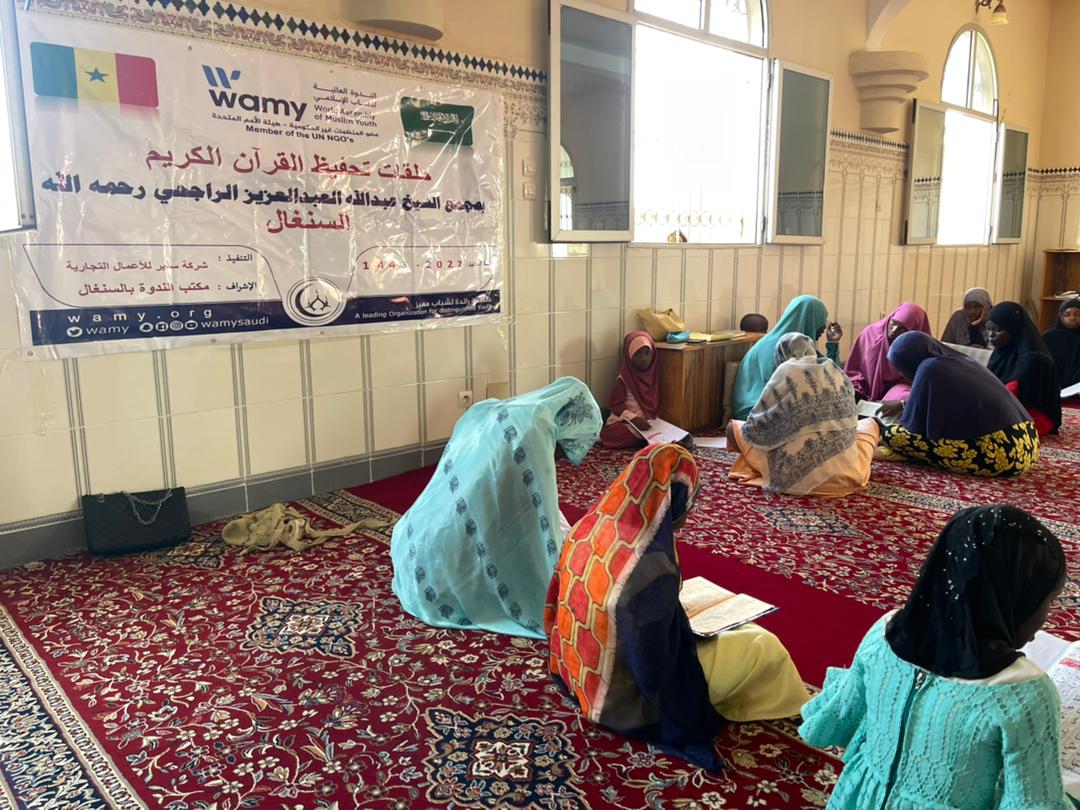 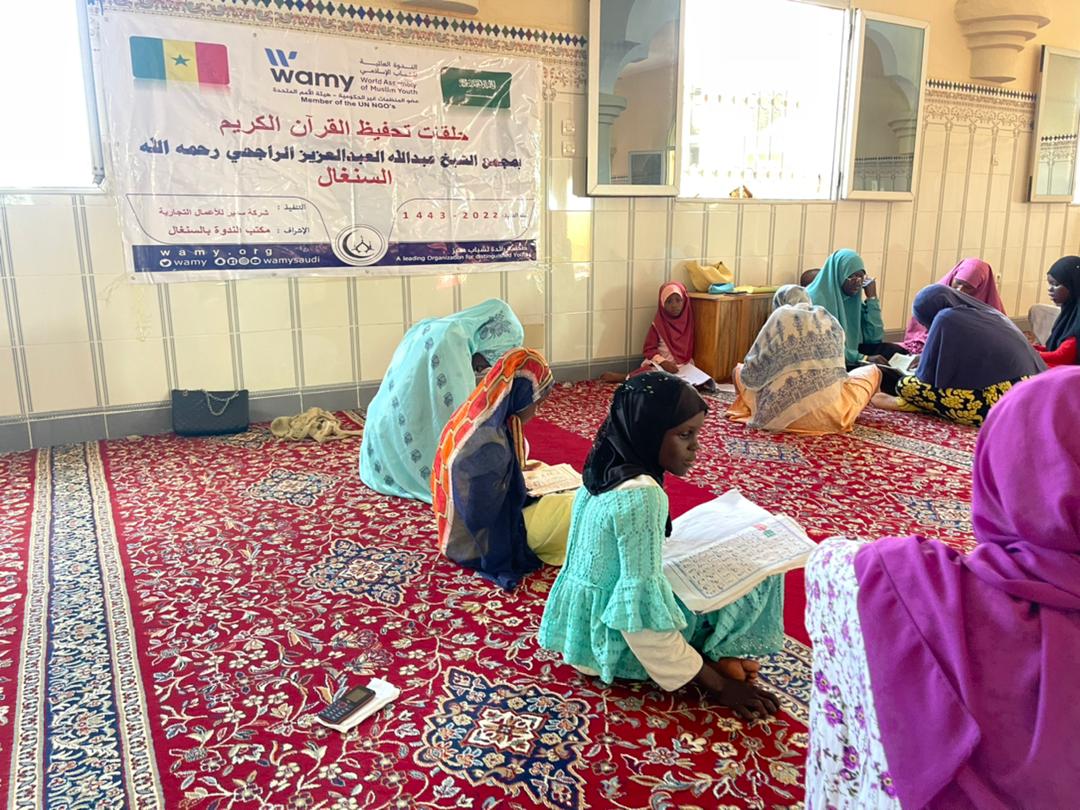 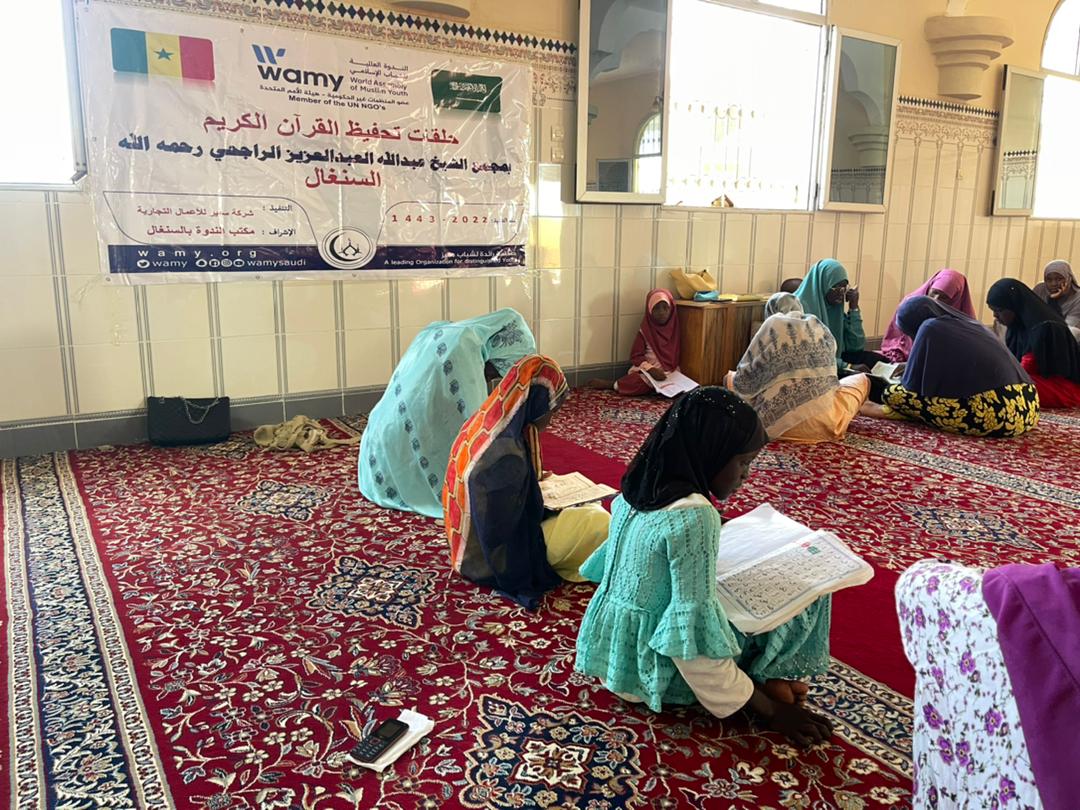 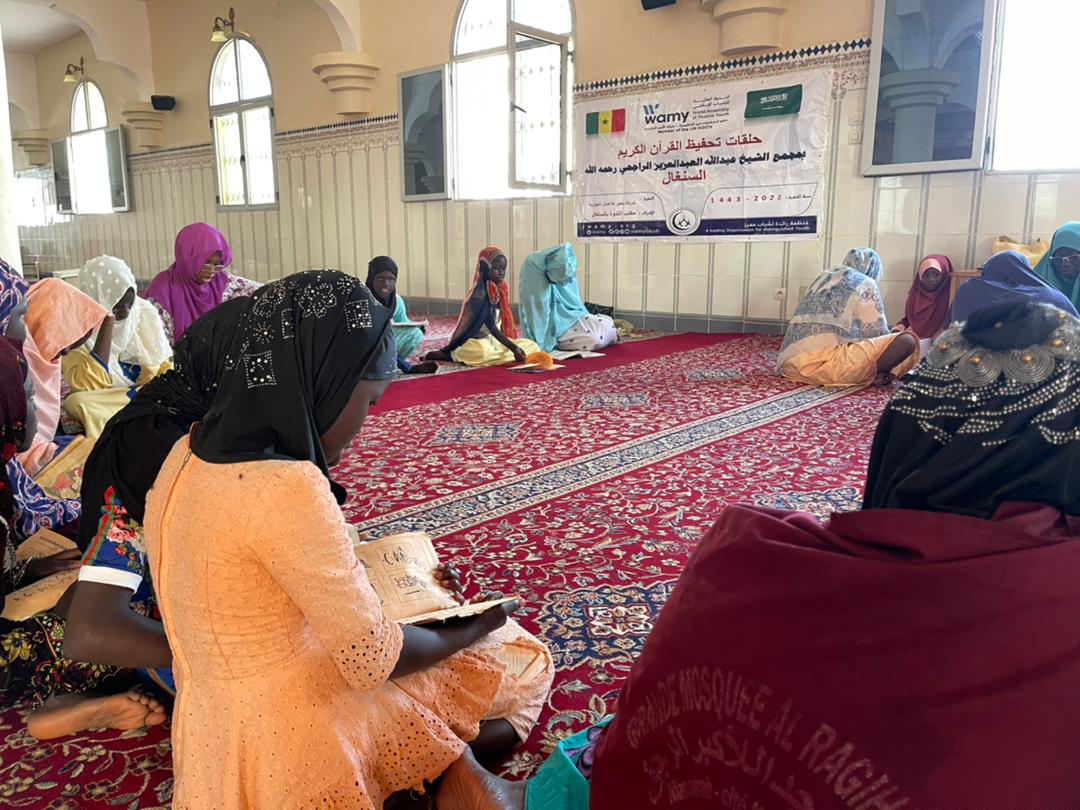 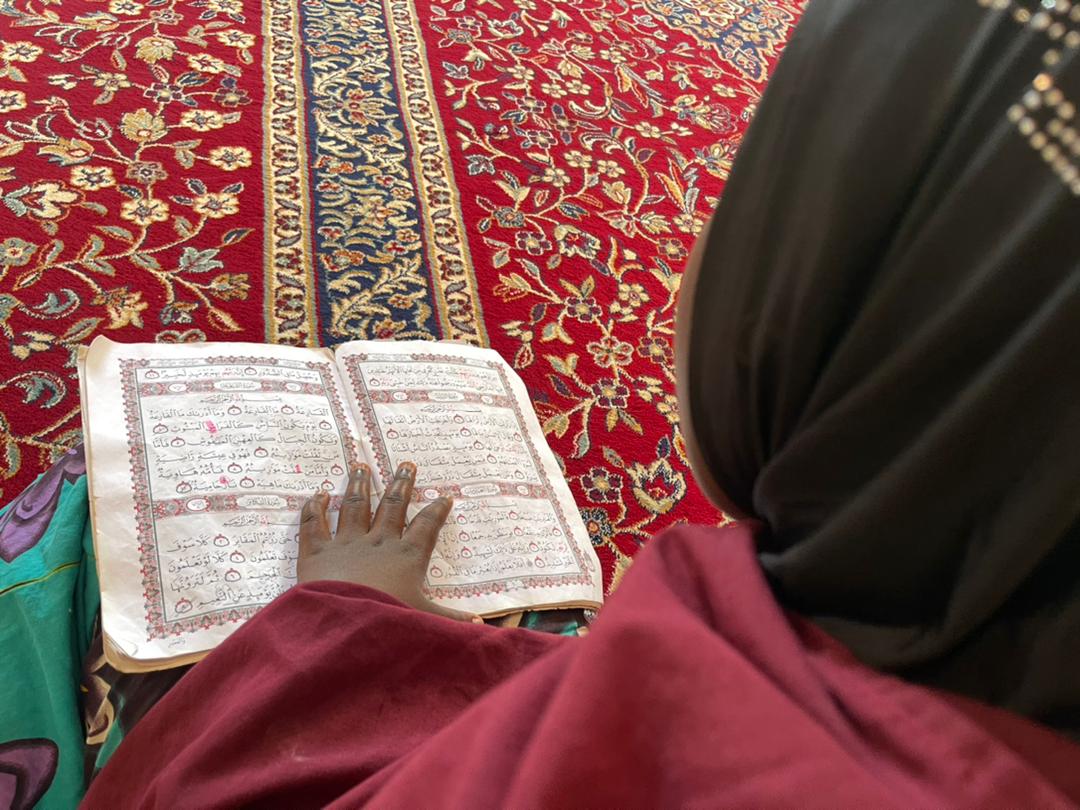 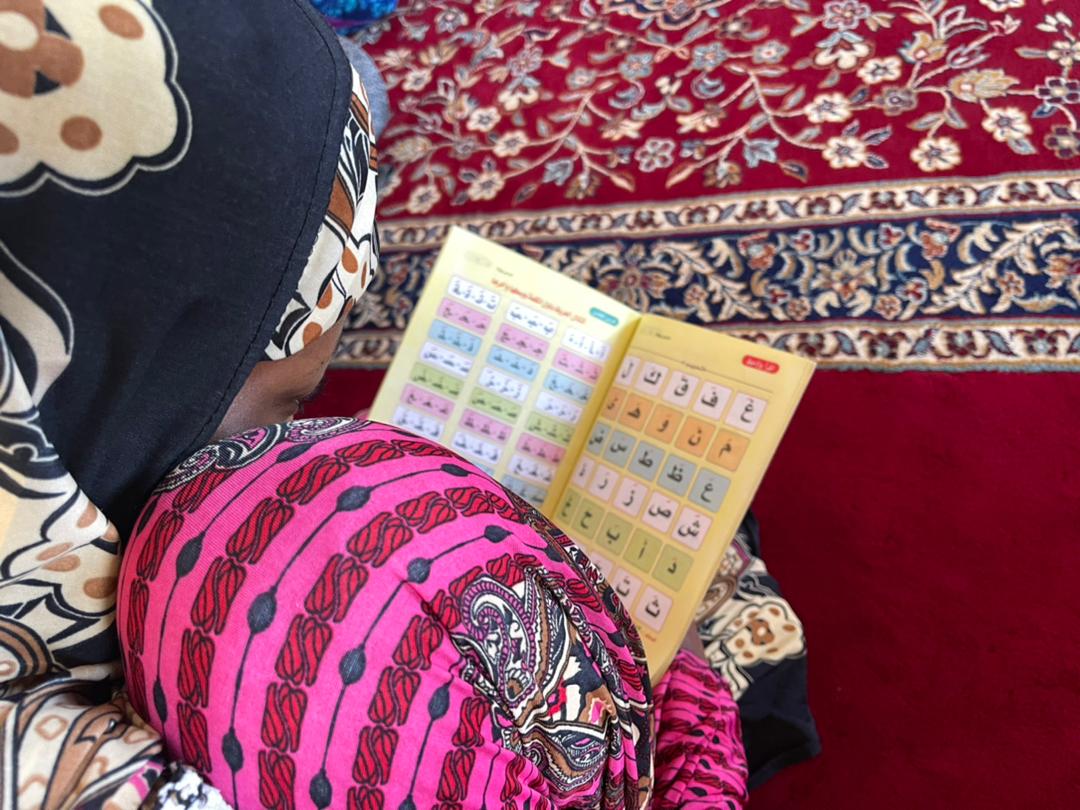 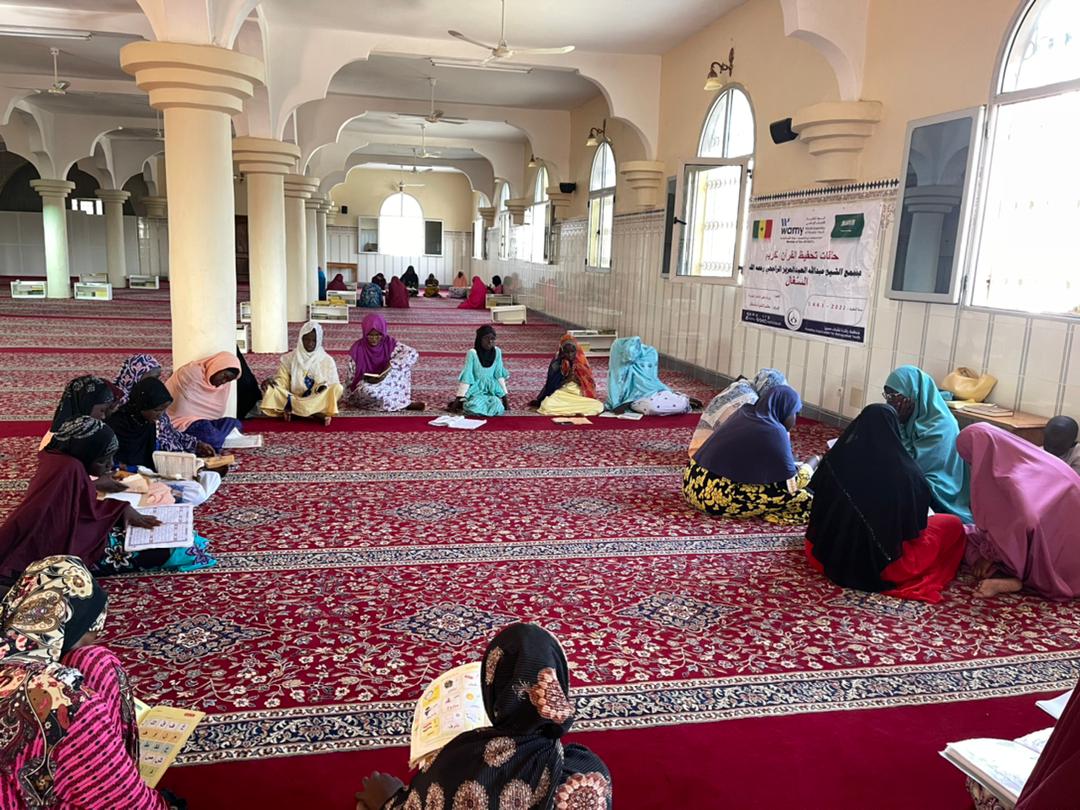 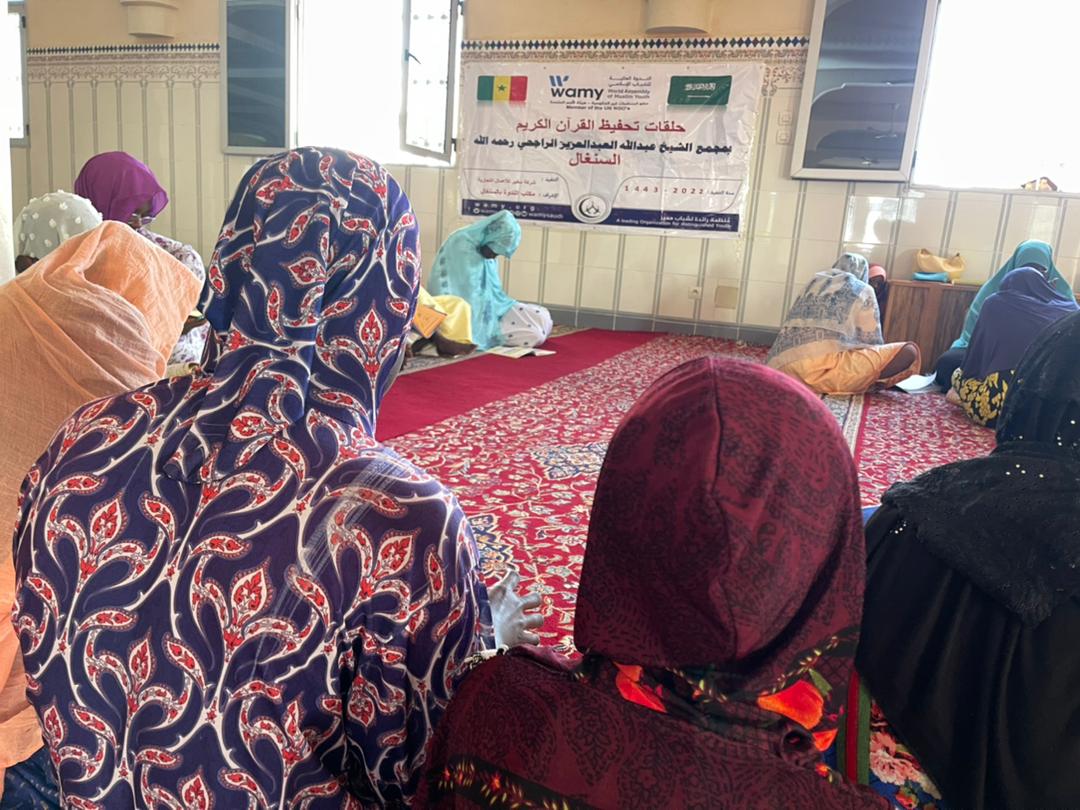 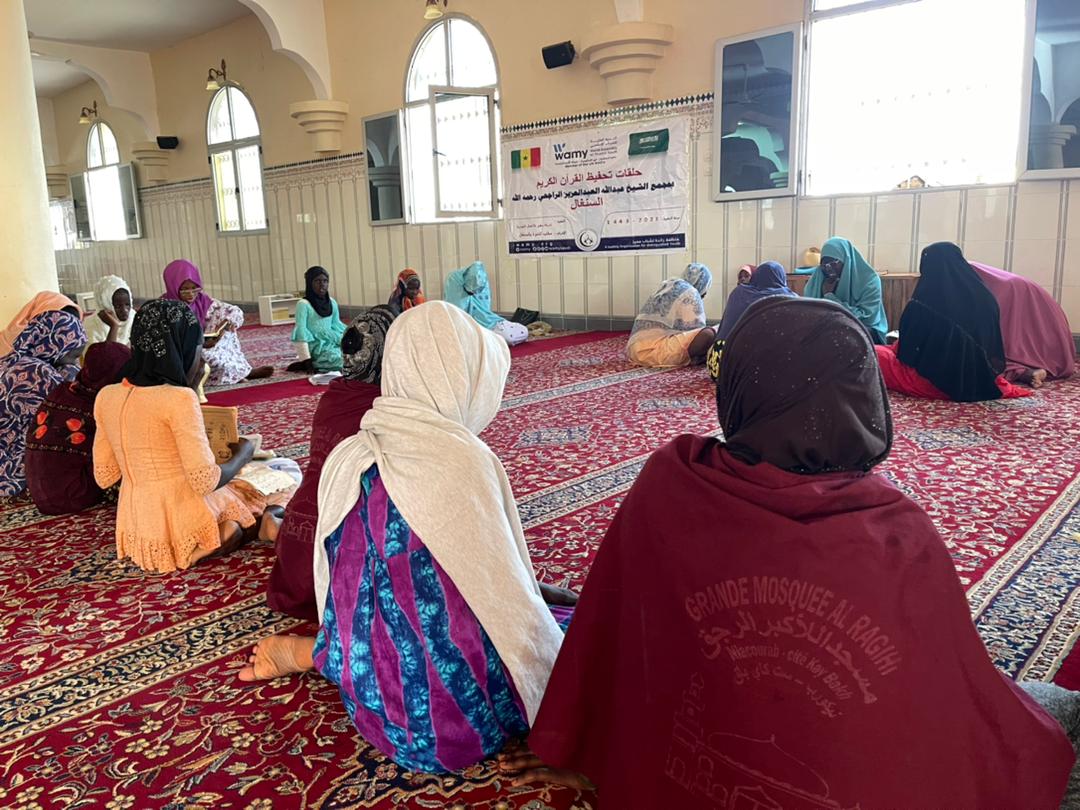 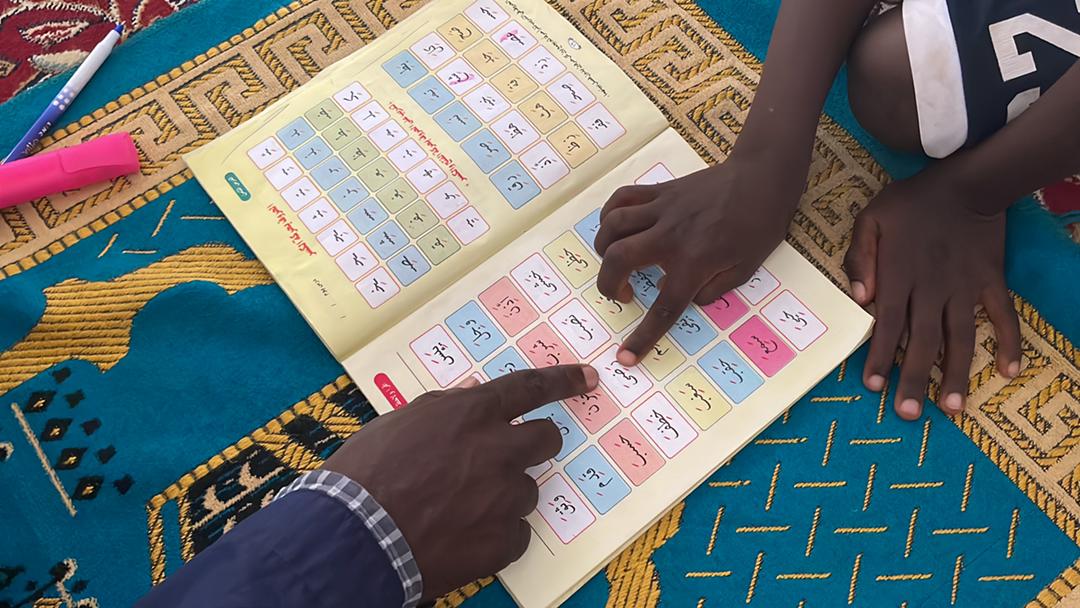 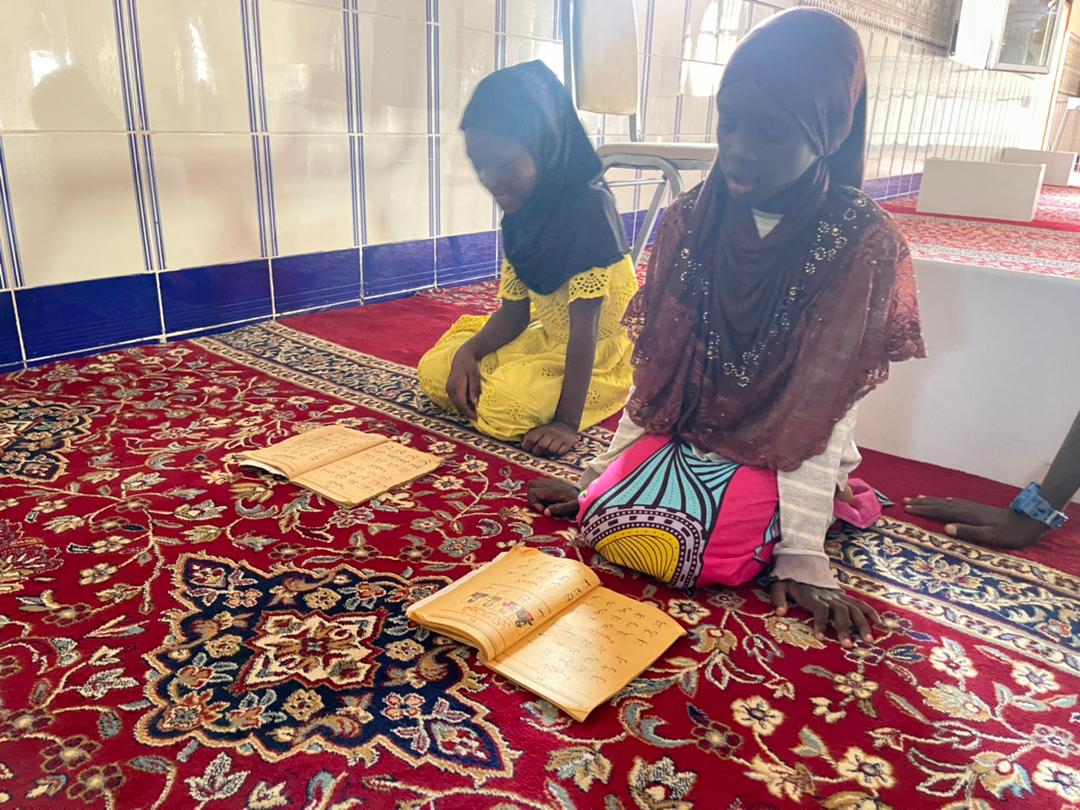 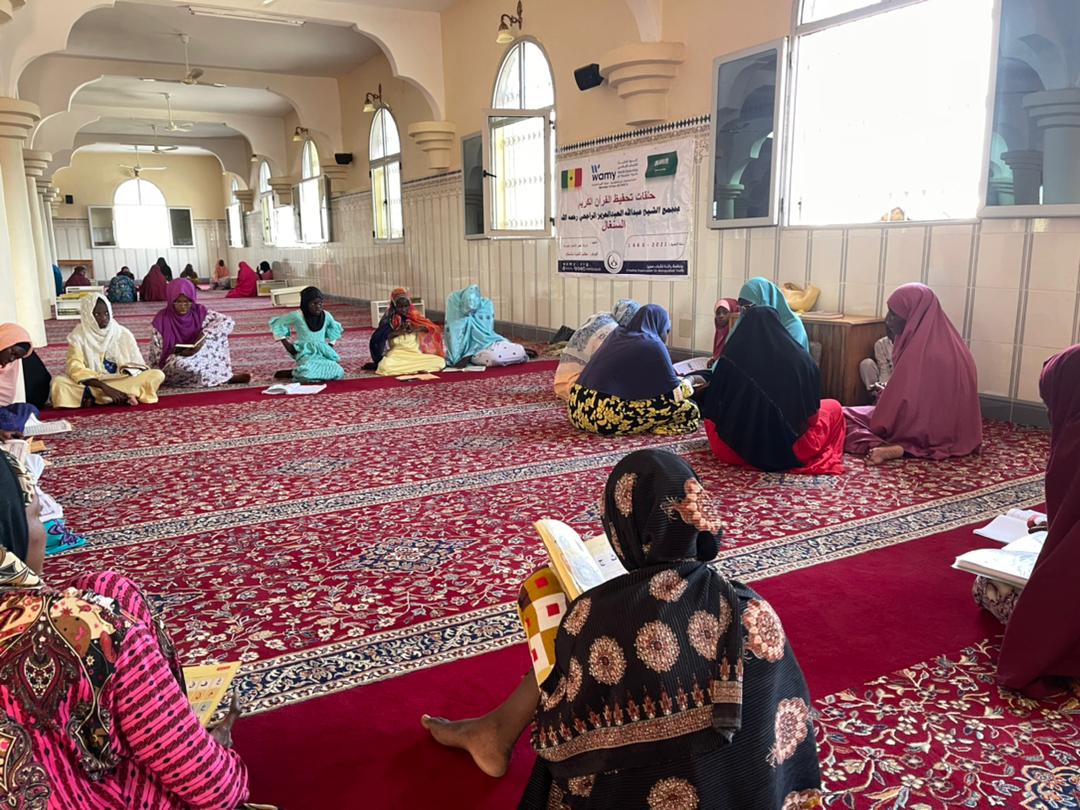 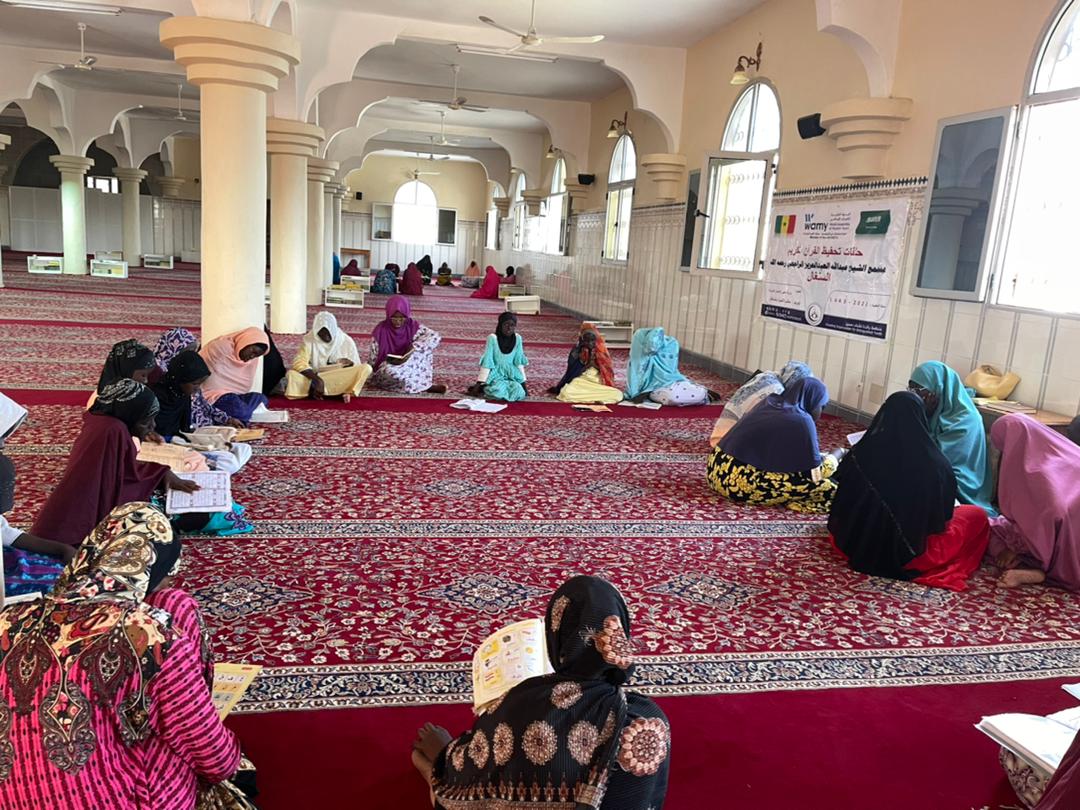 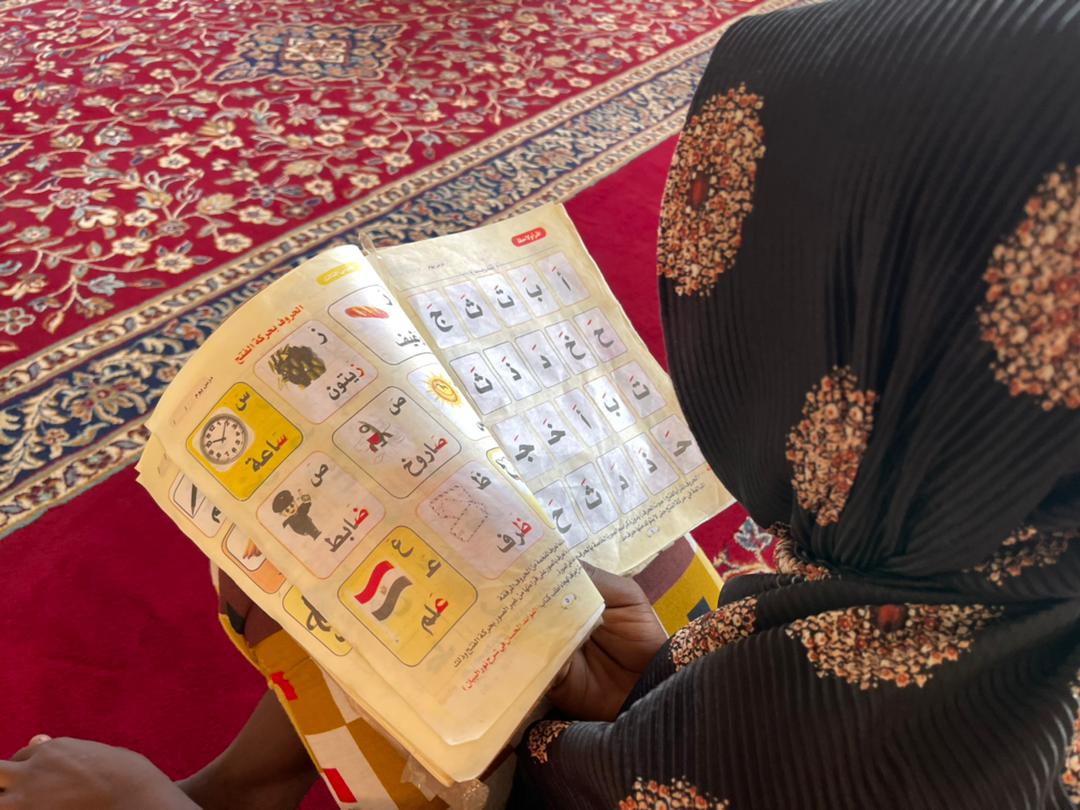 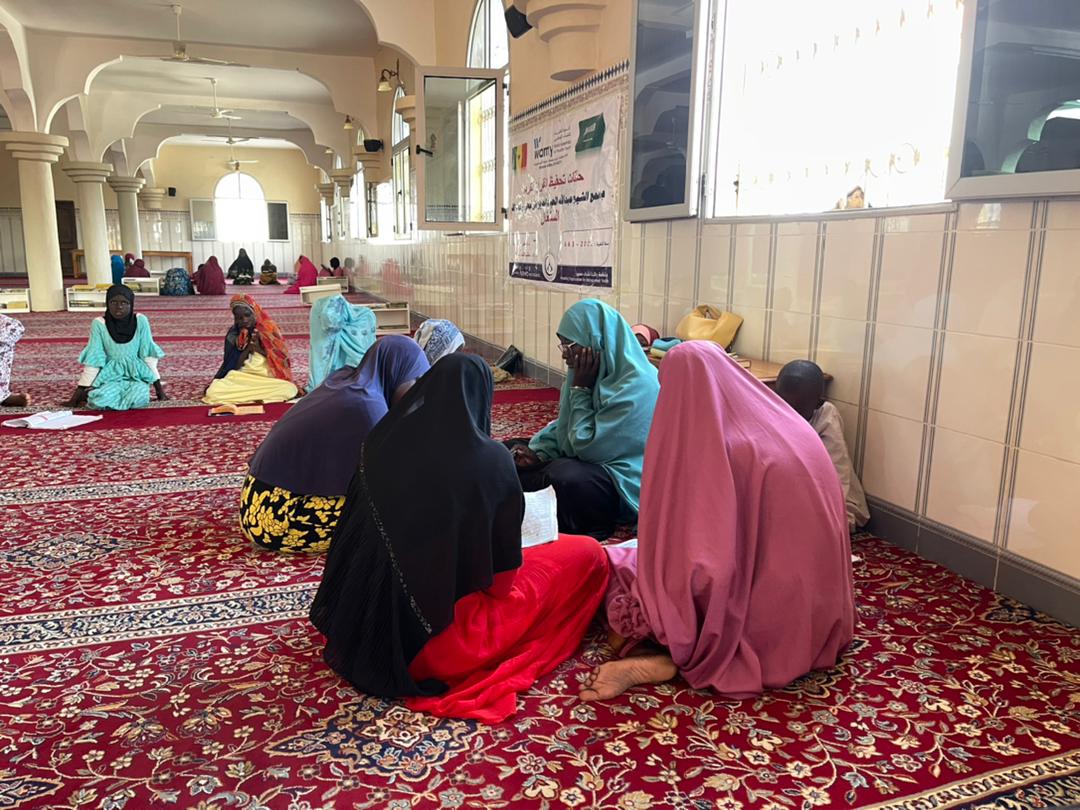 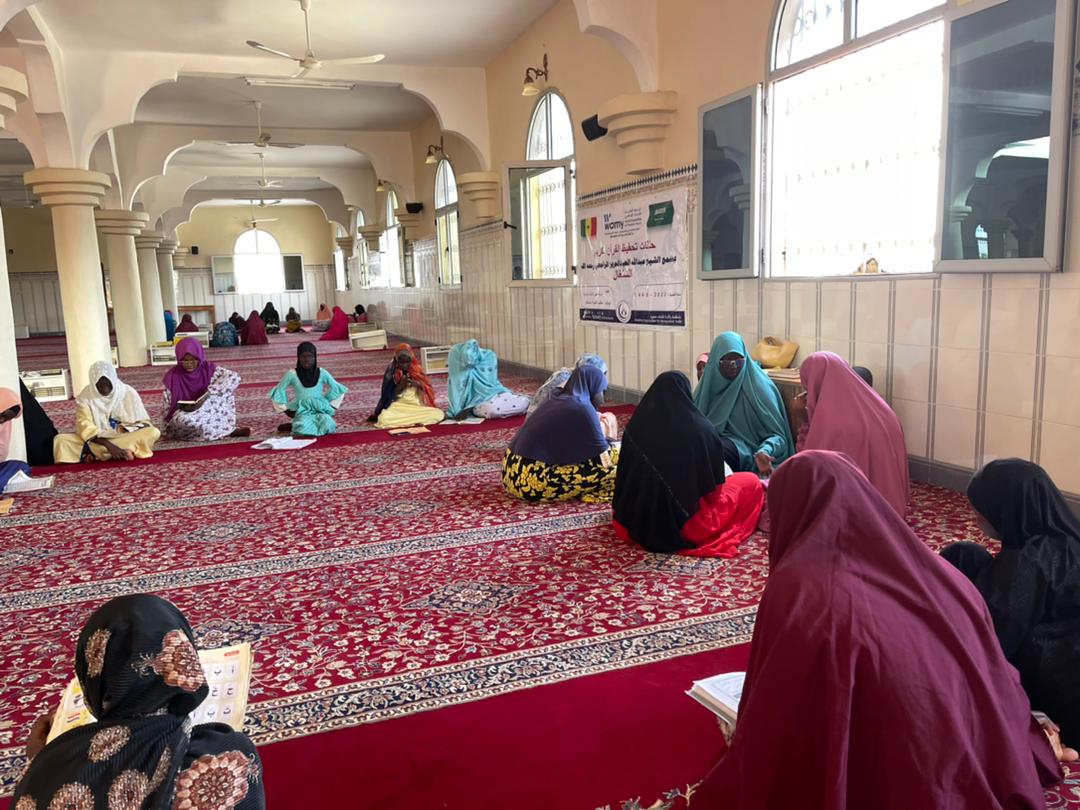 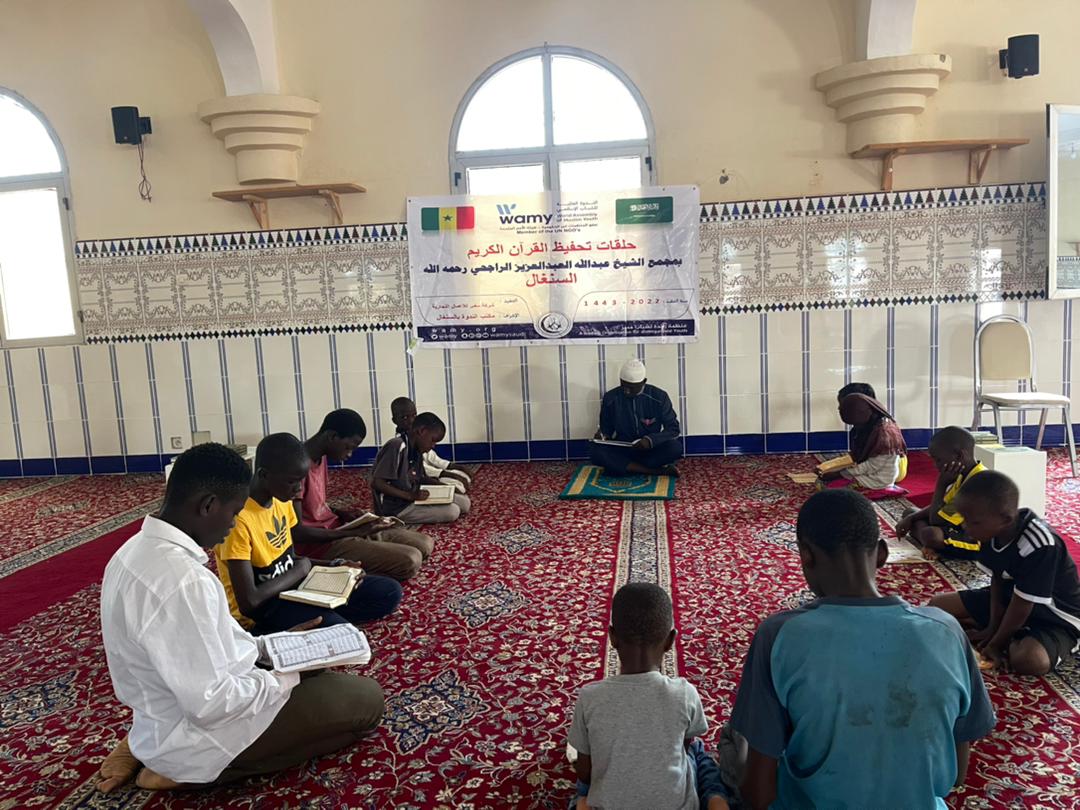 حلقة القرآن الكريم للذكور
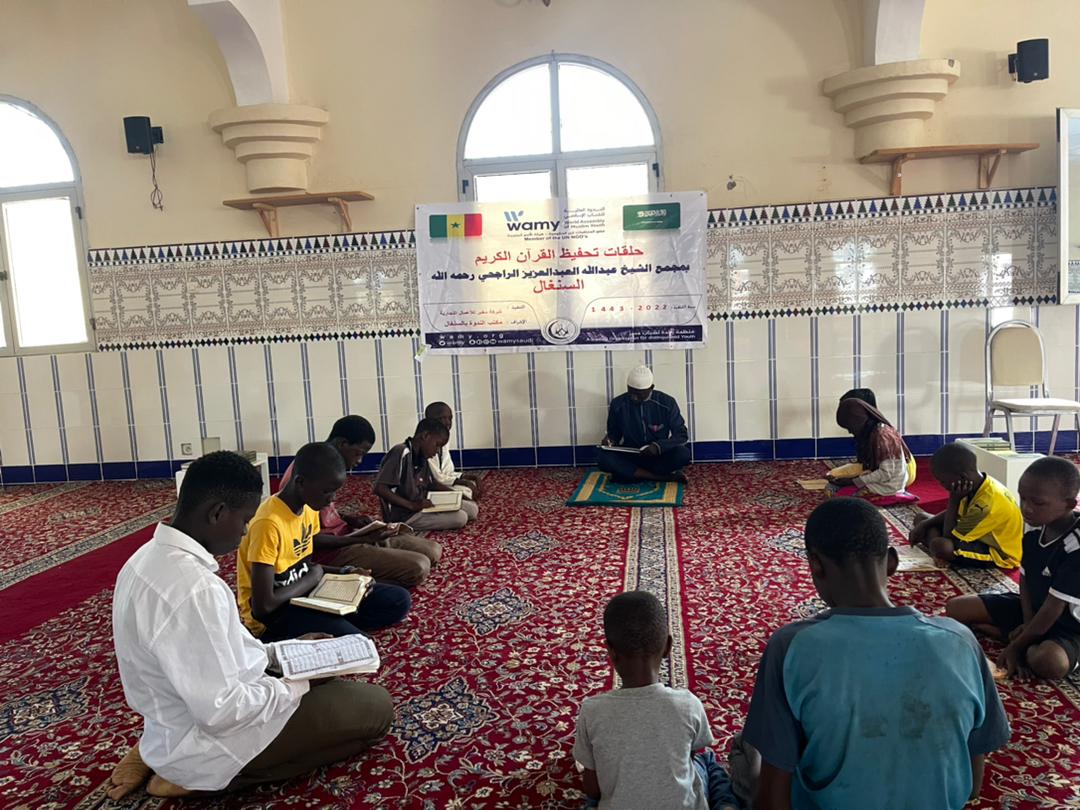 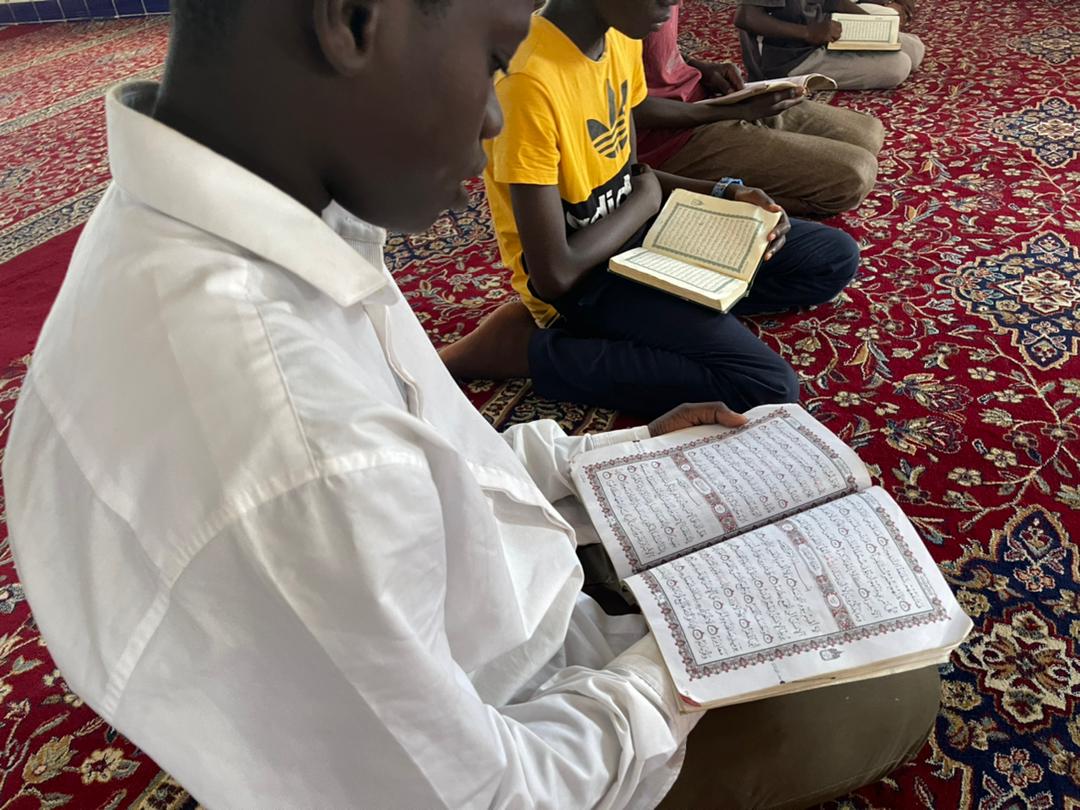 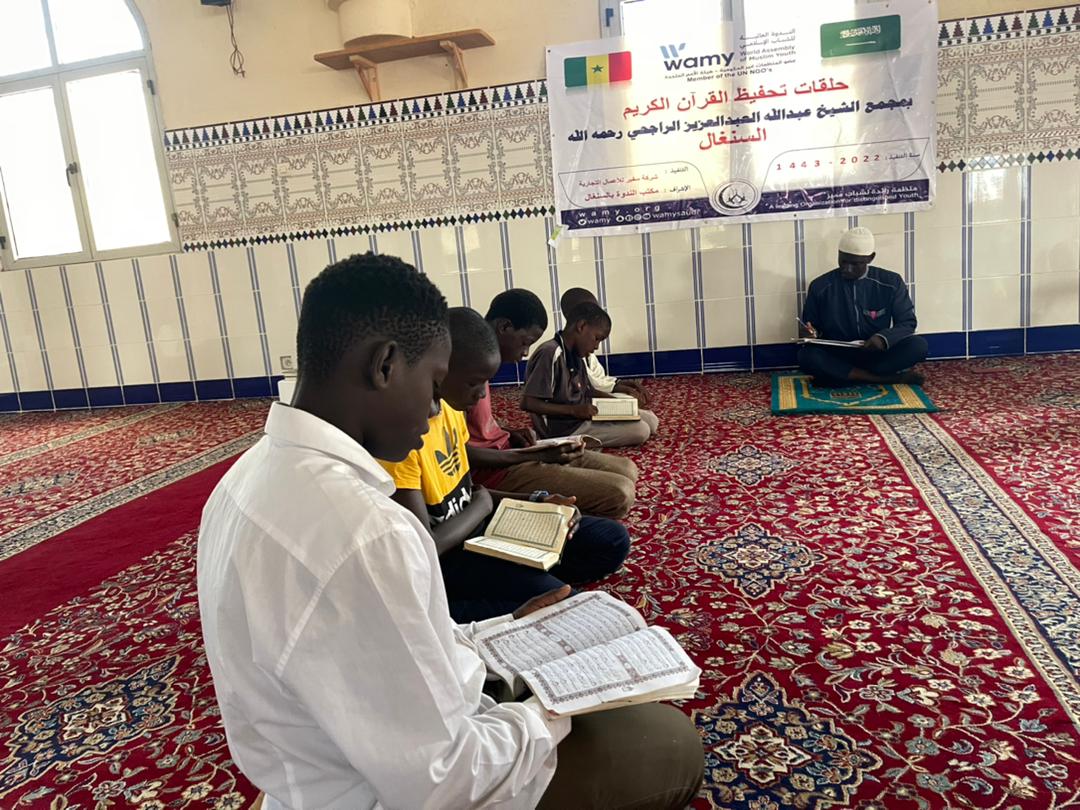 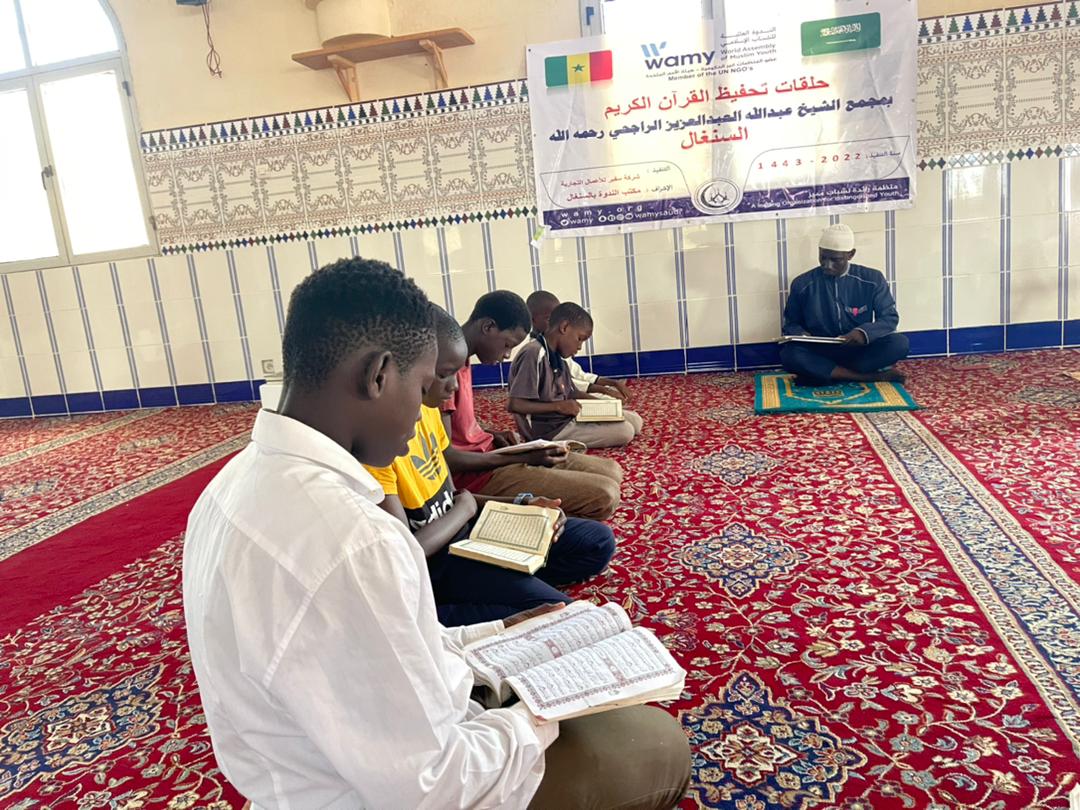 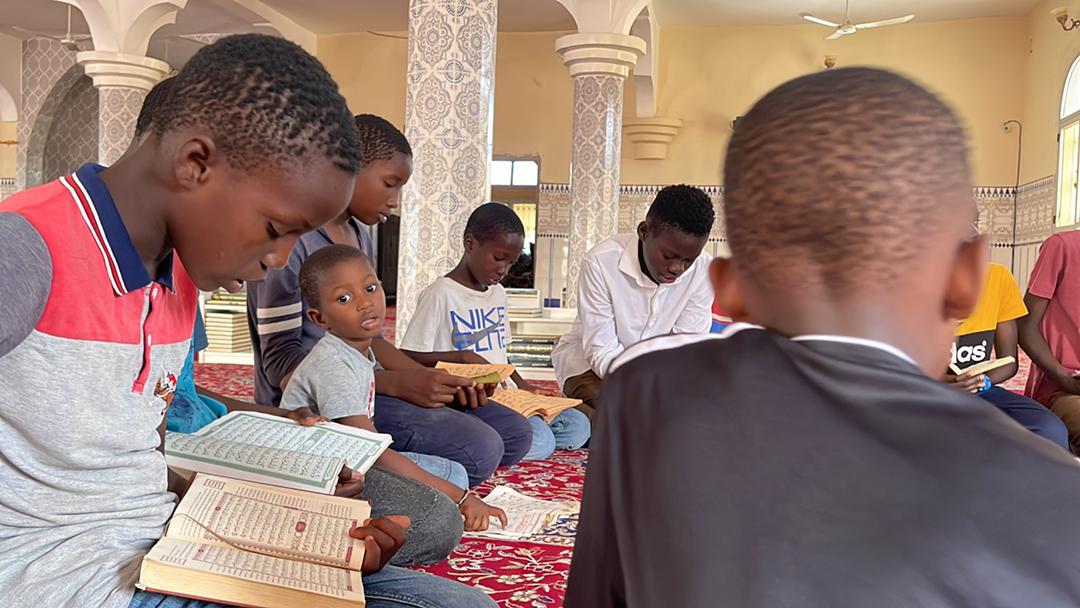 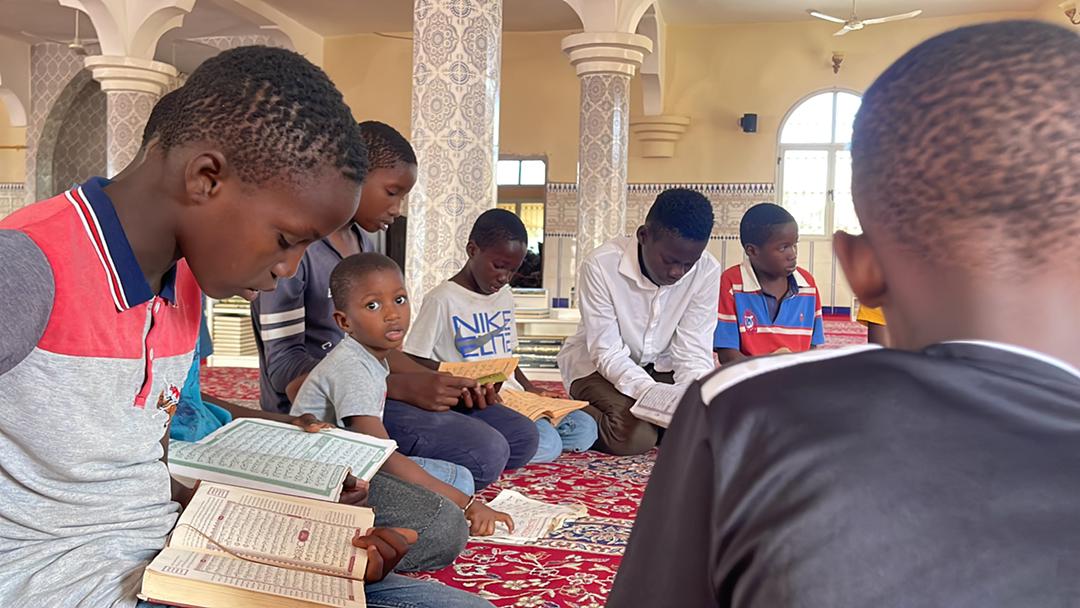 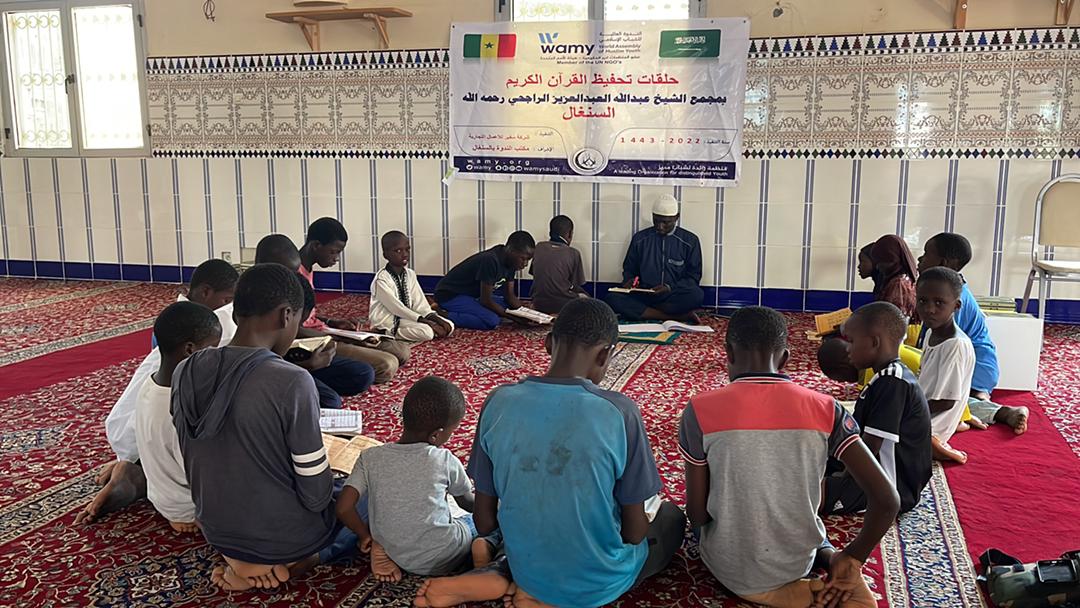 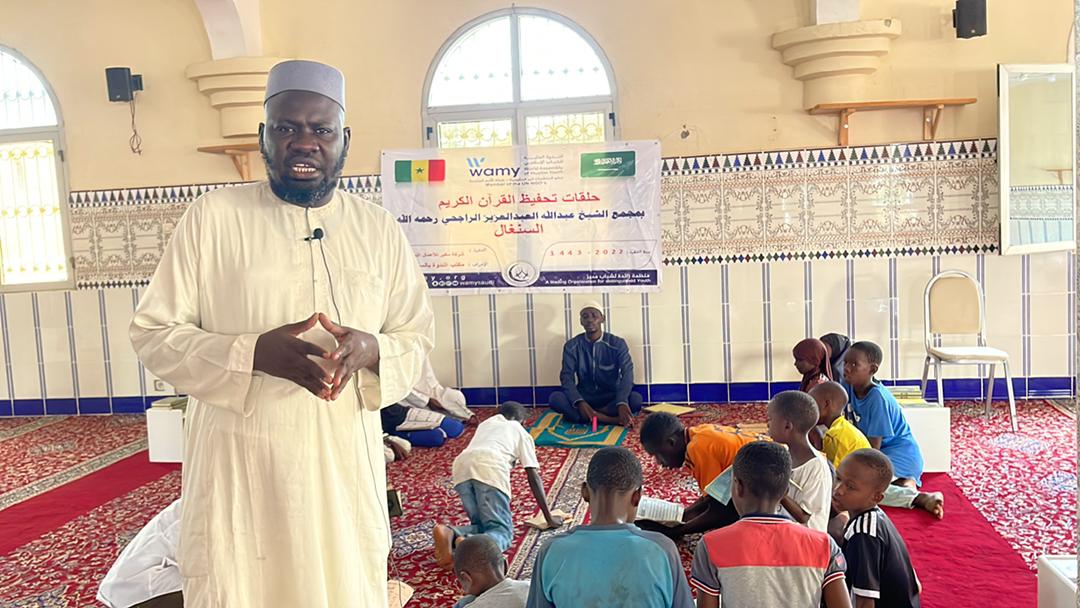 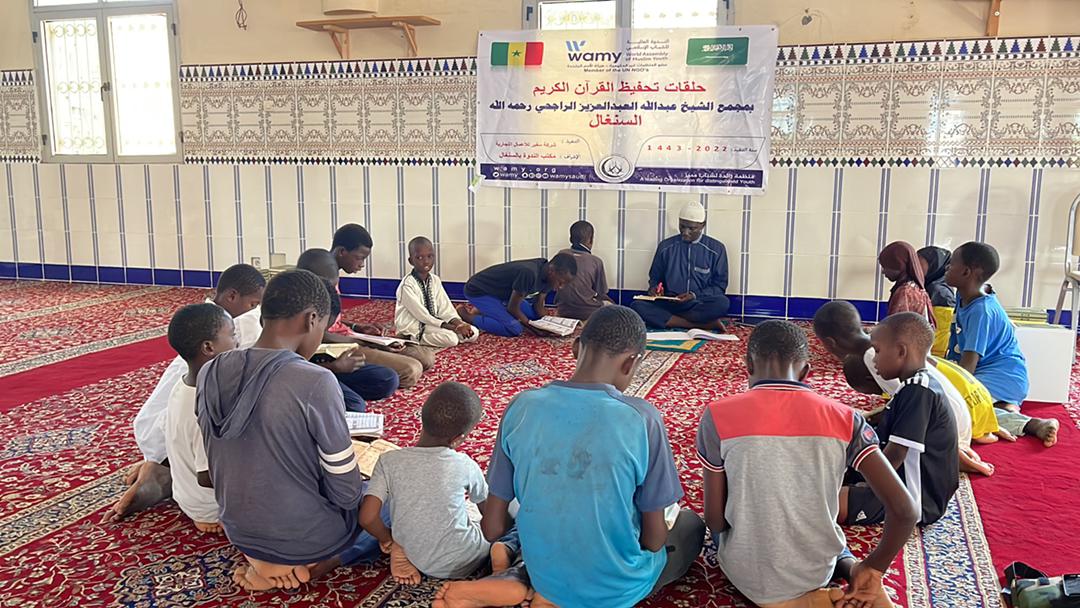 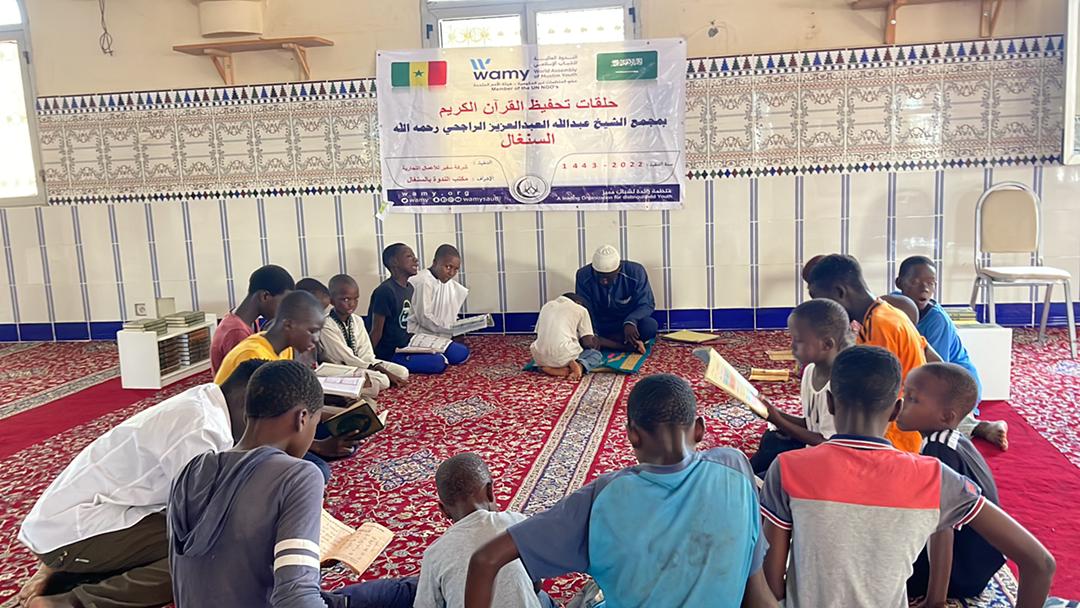 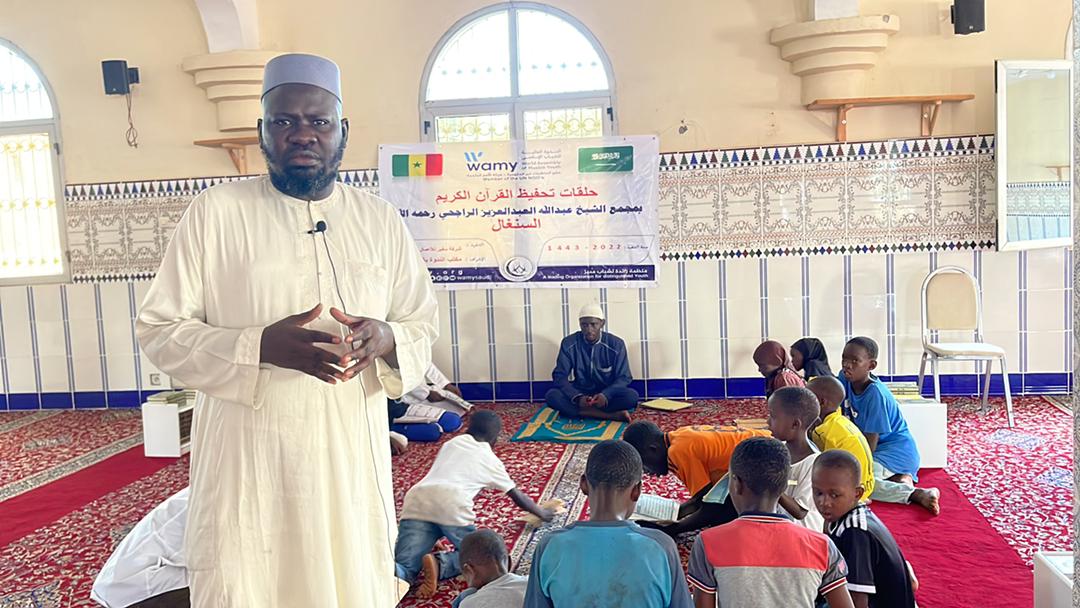 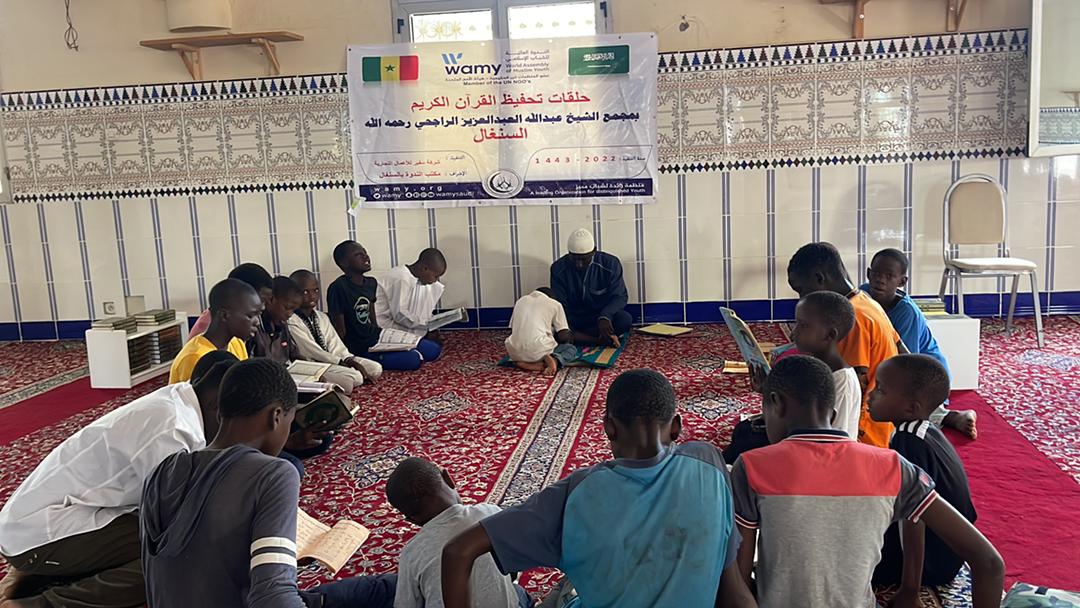 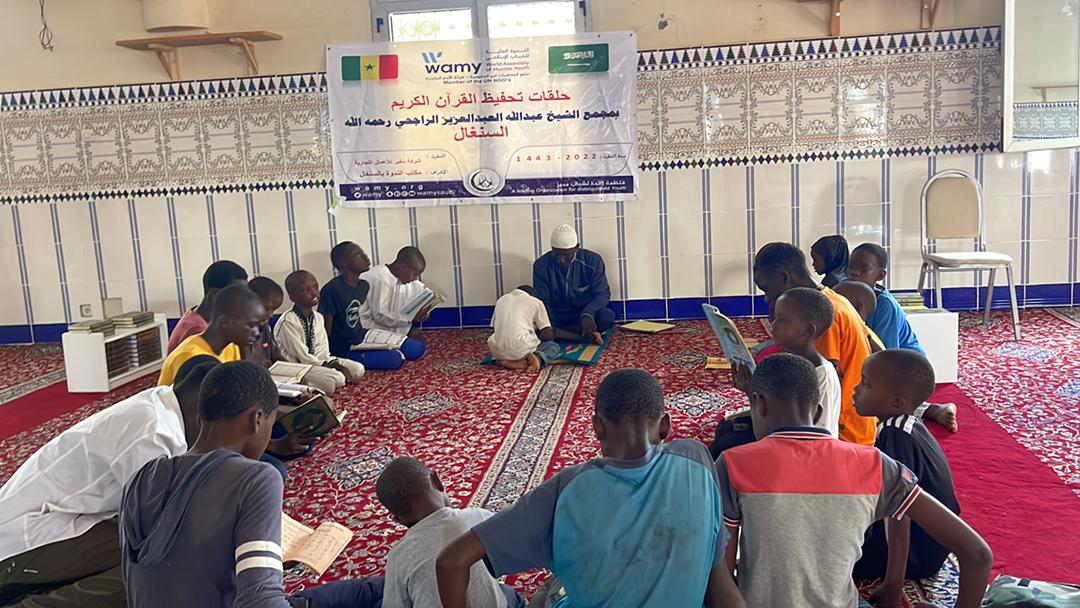 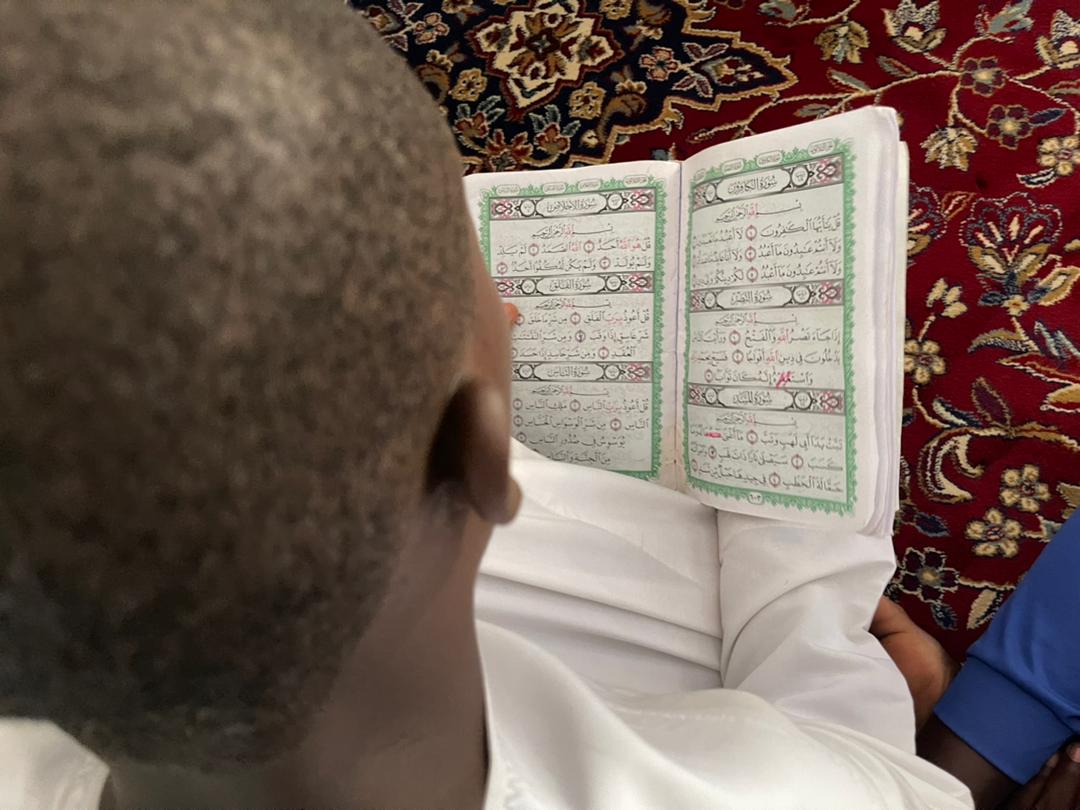 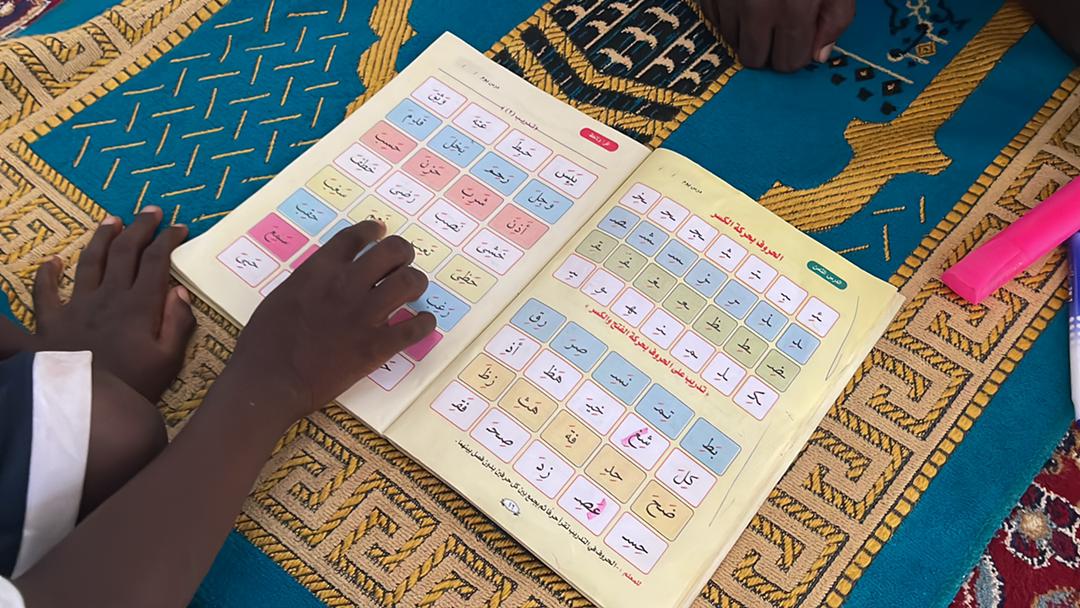 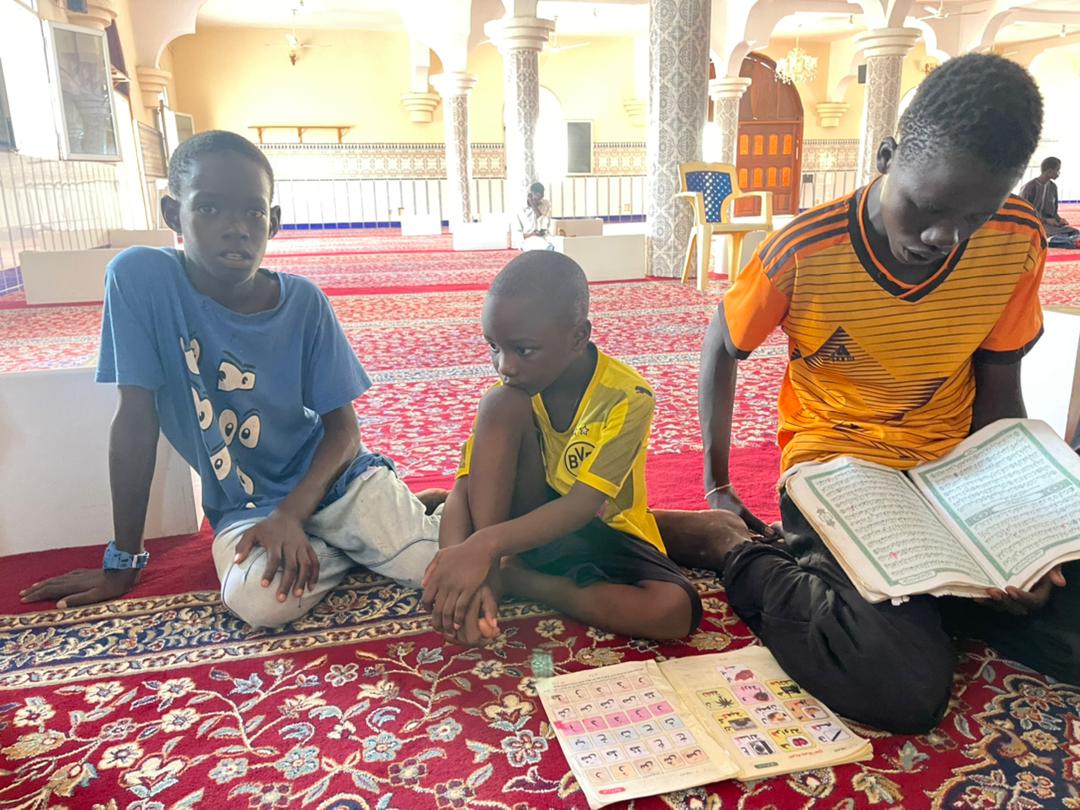 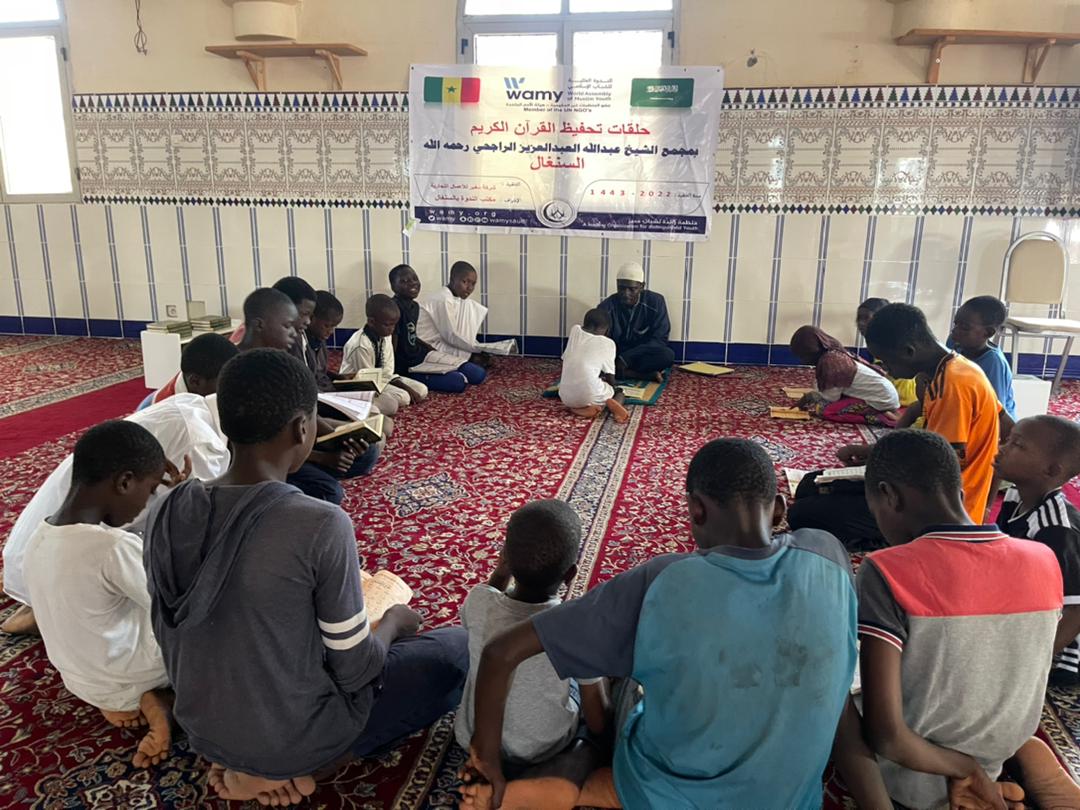 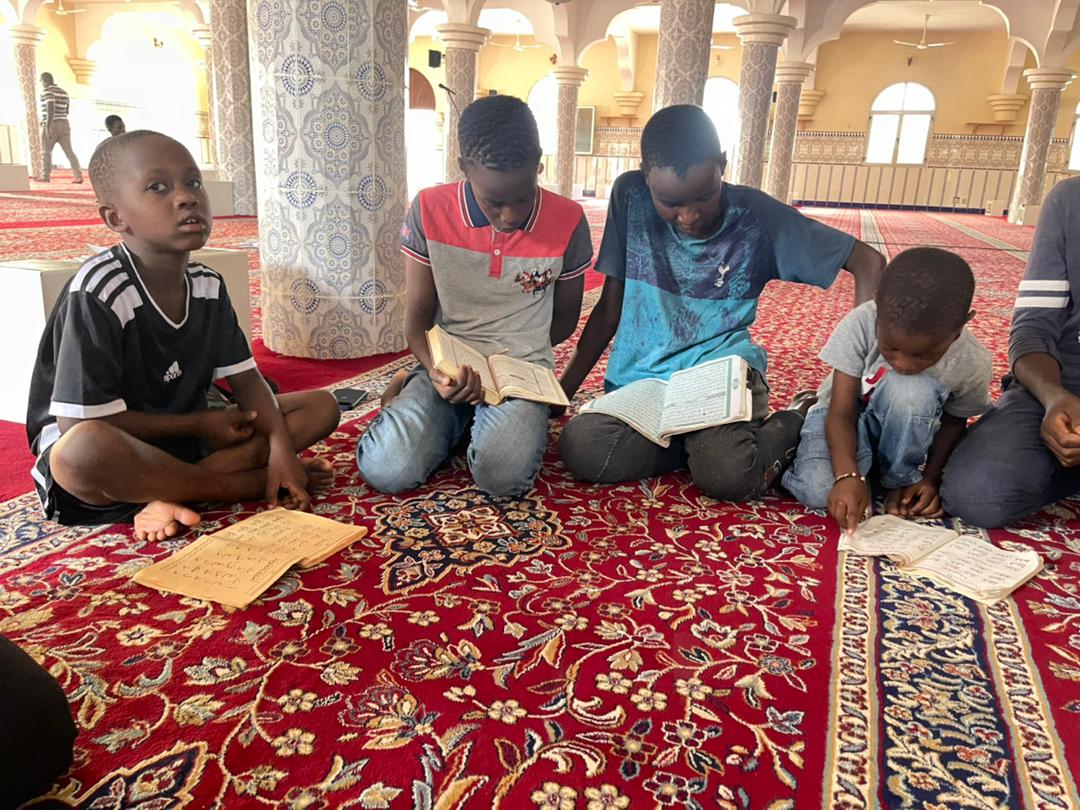 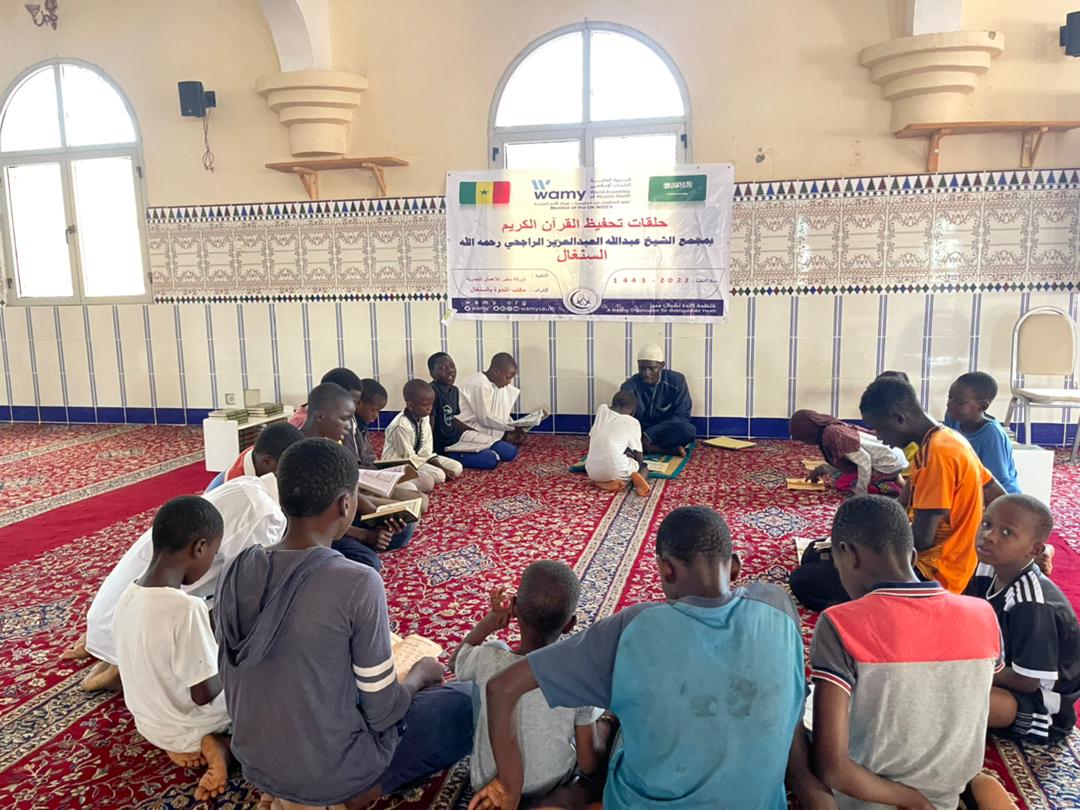 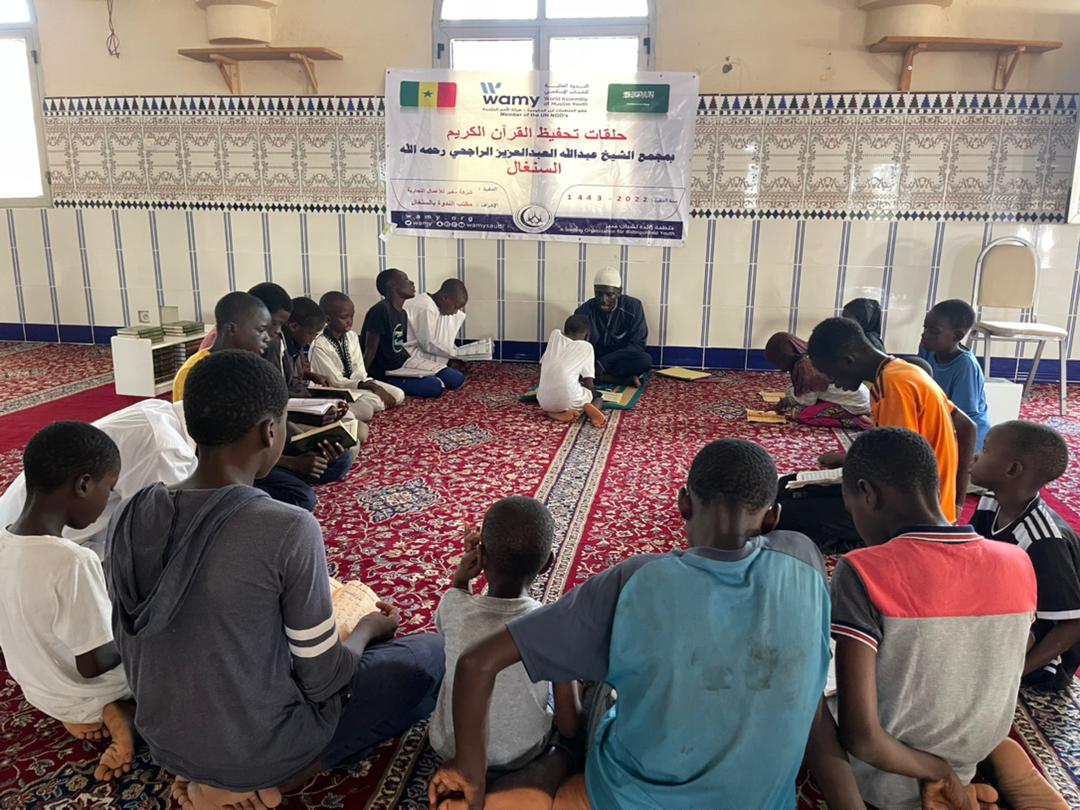 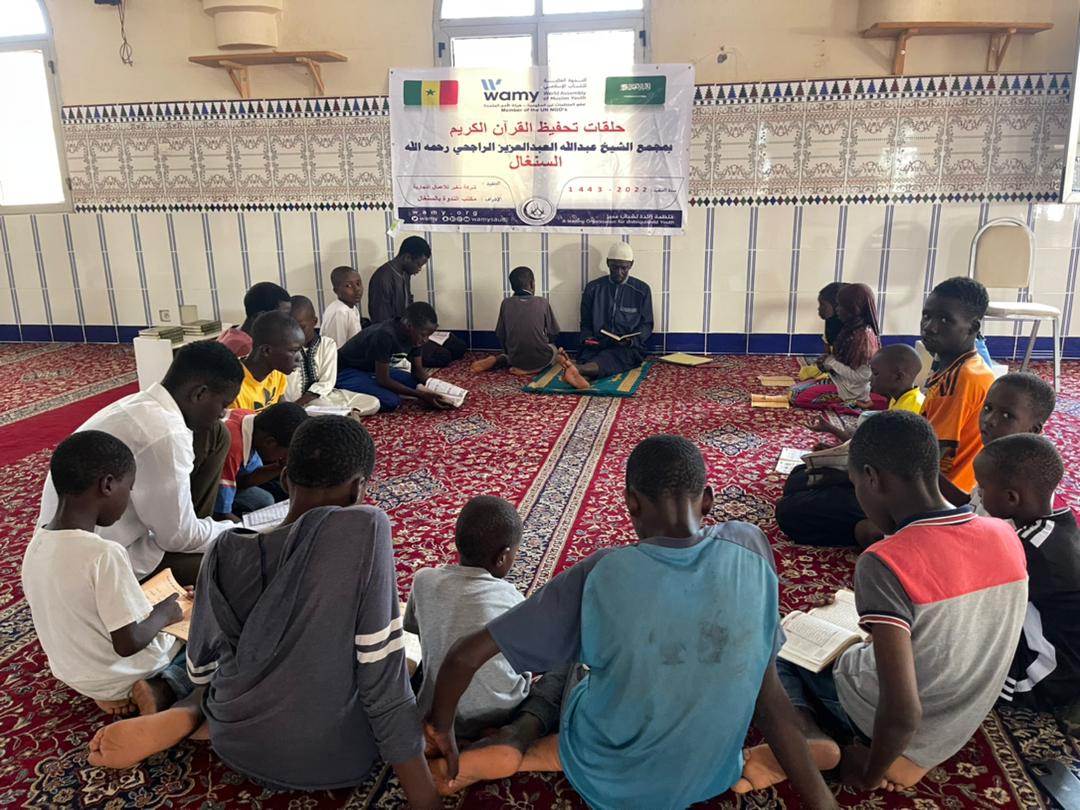 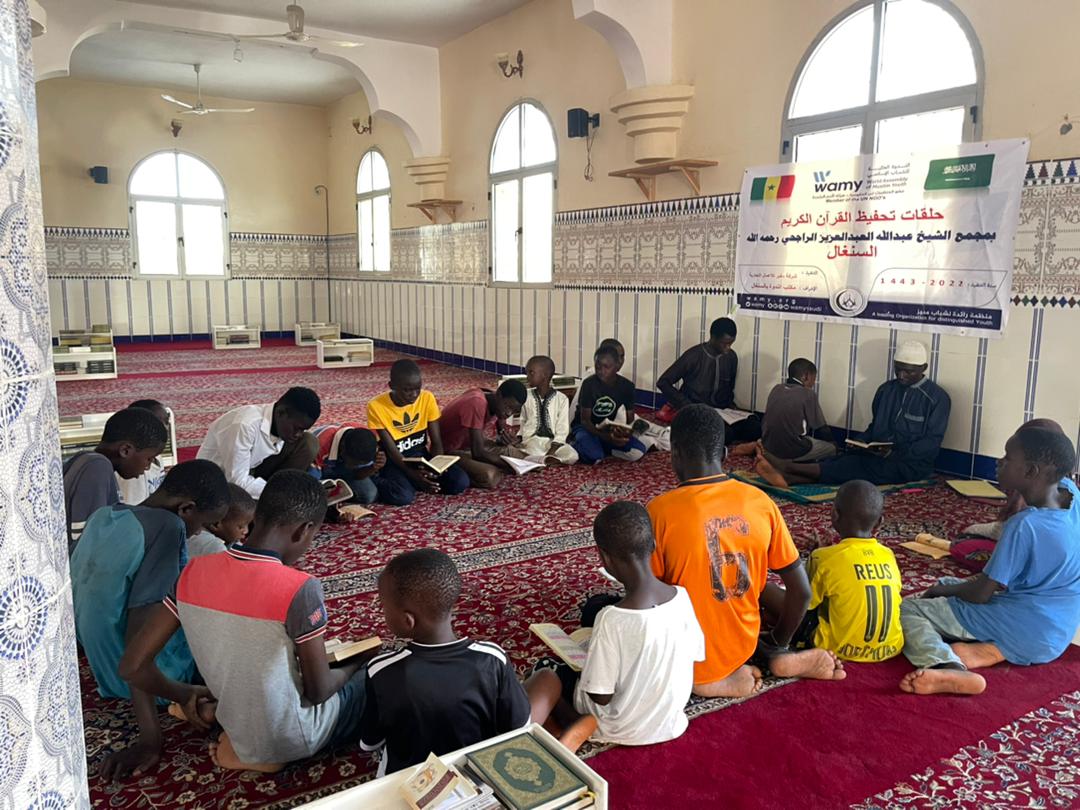 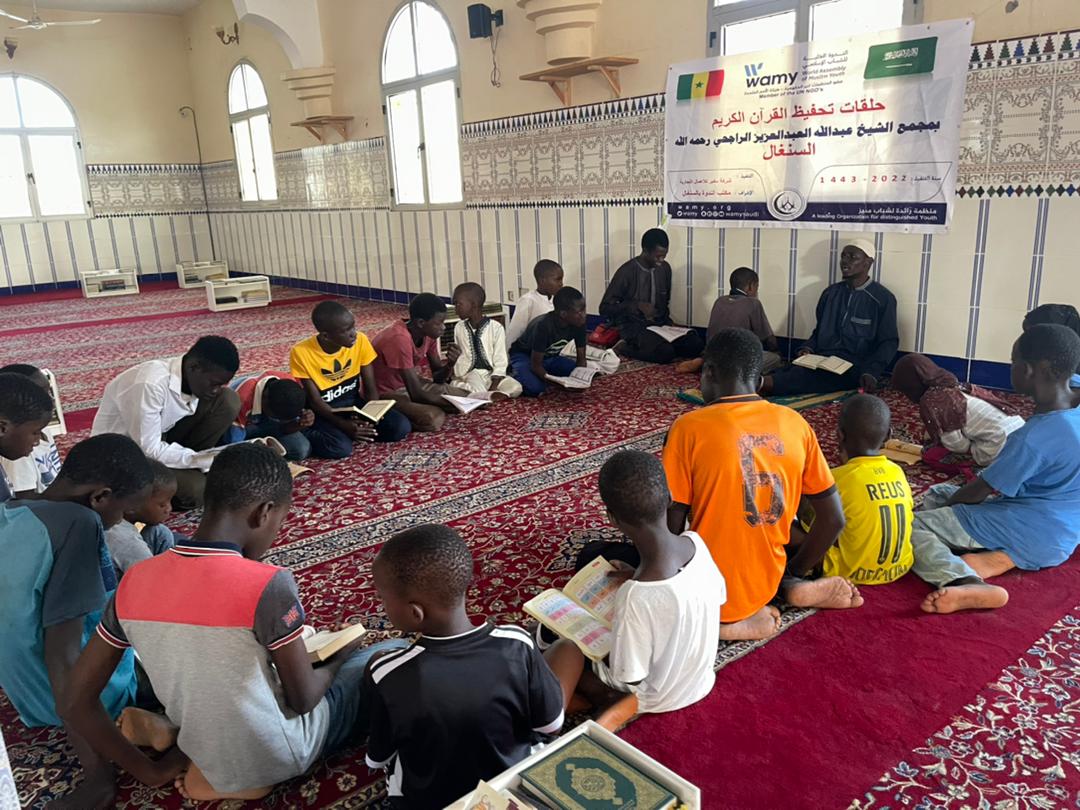 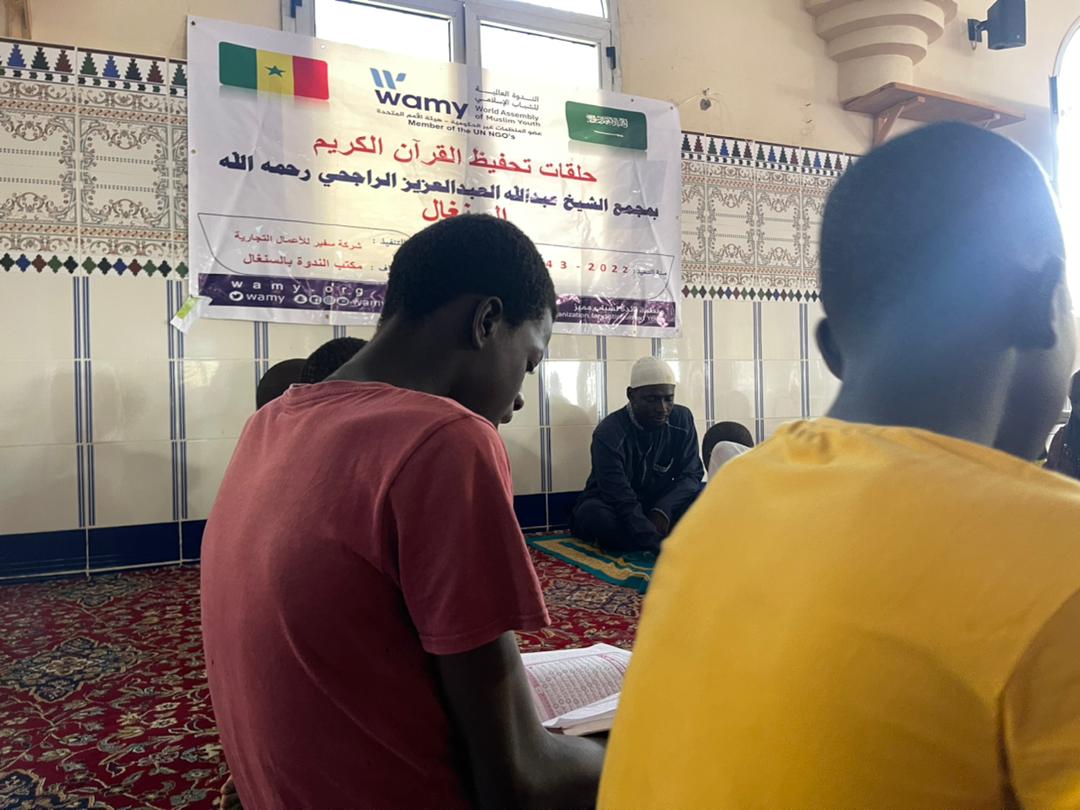 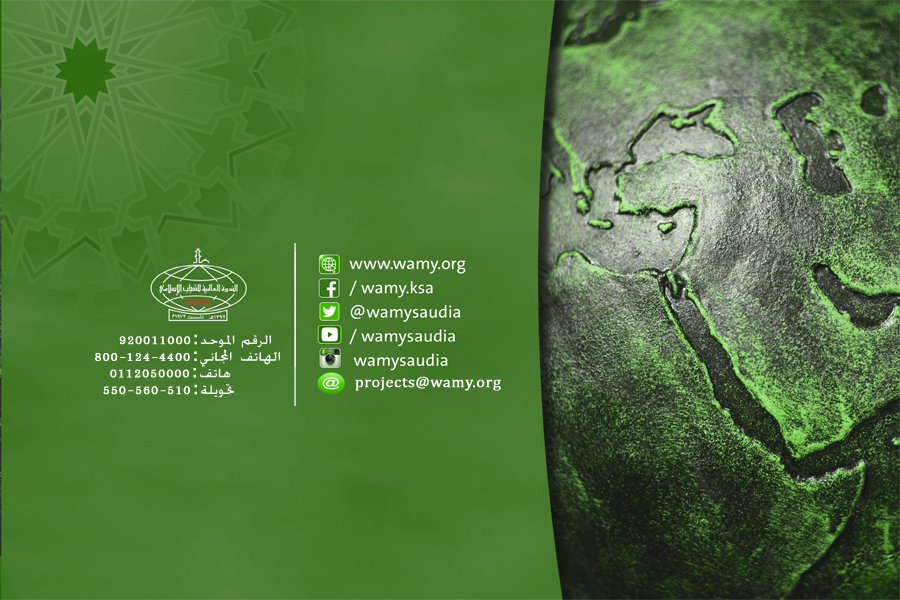 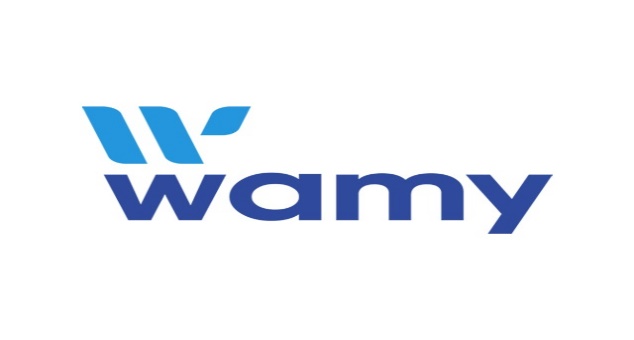